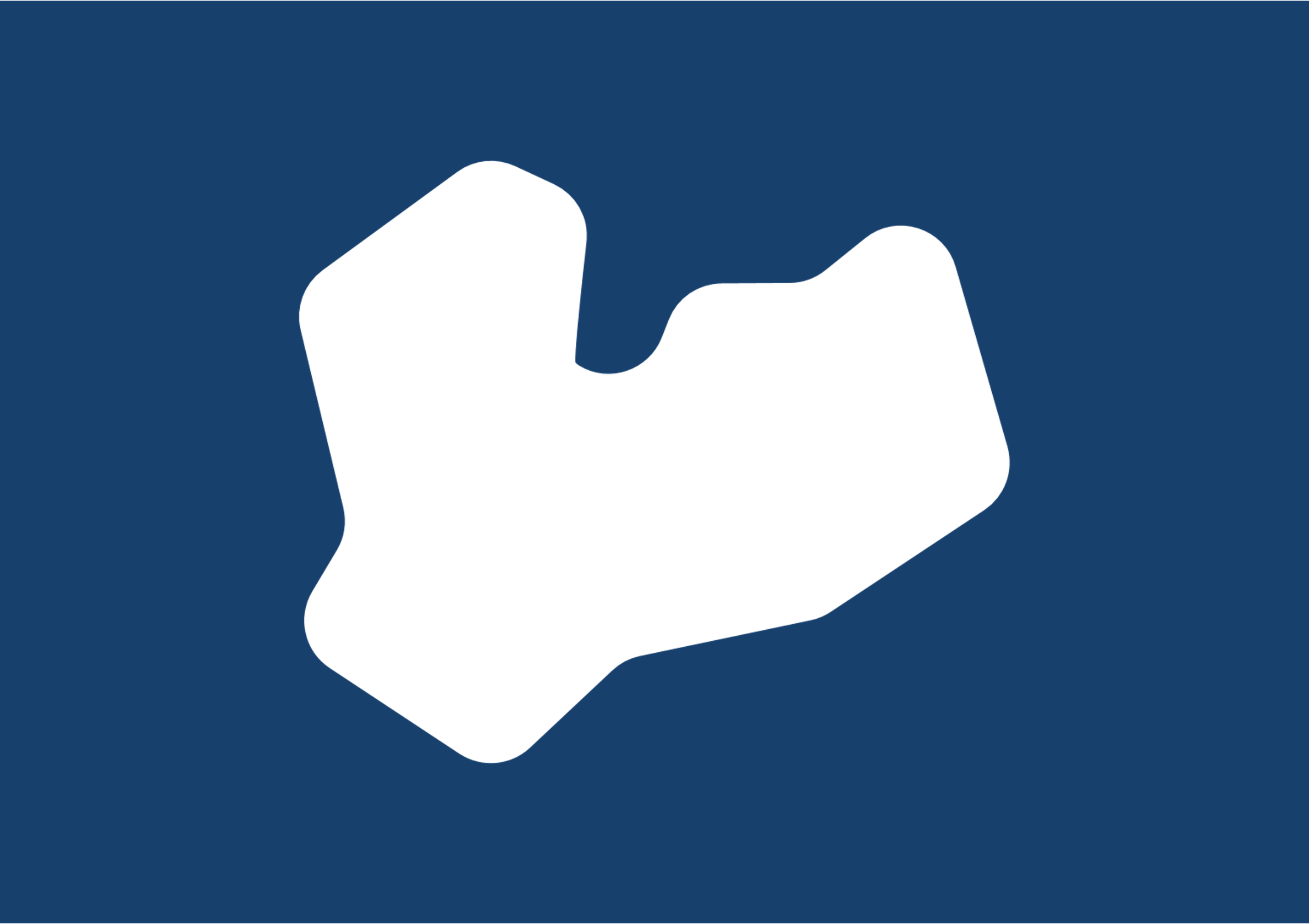 Eloisan kotihoito  
Omavalvonnan työkirja
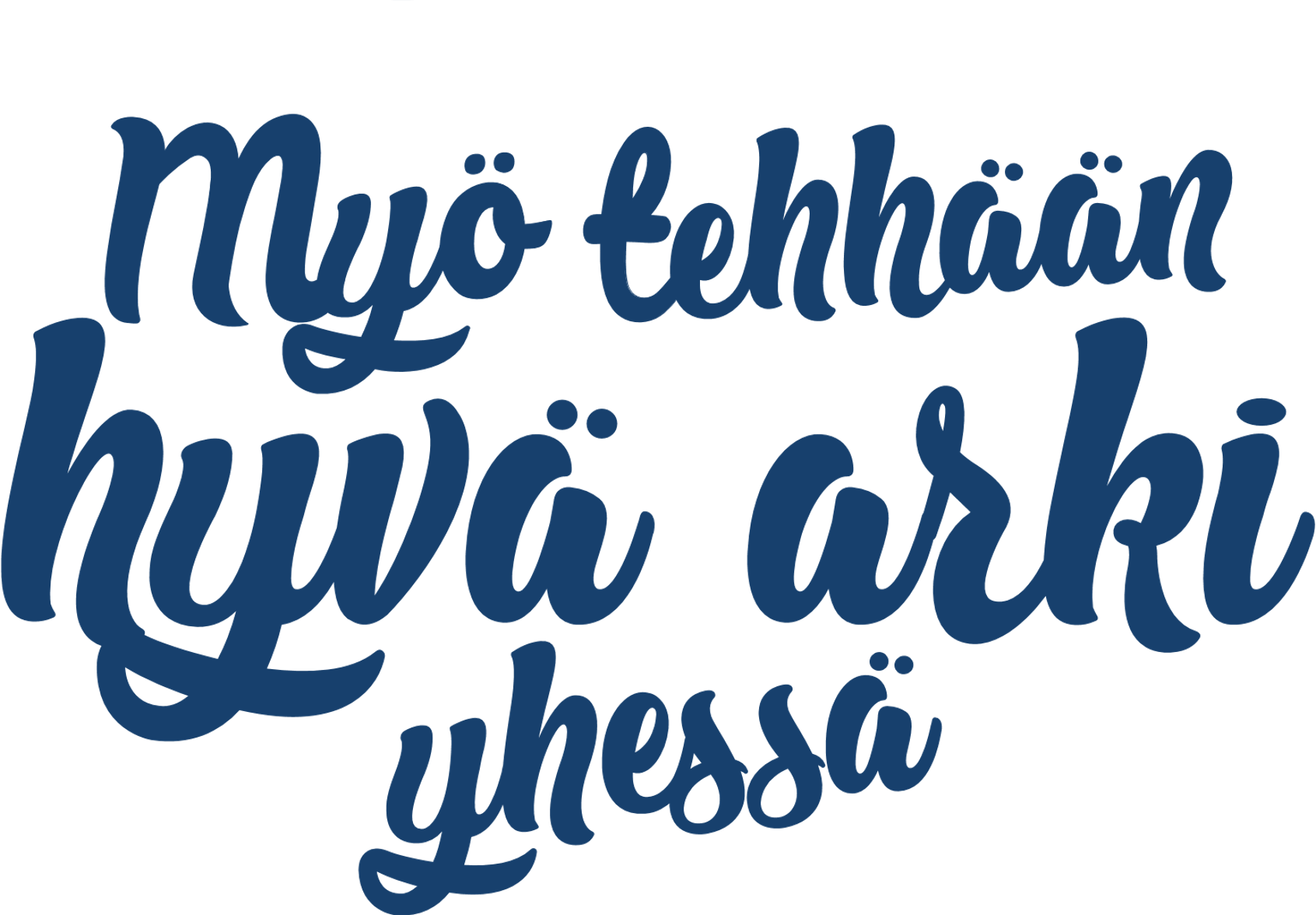 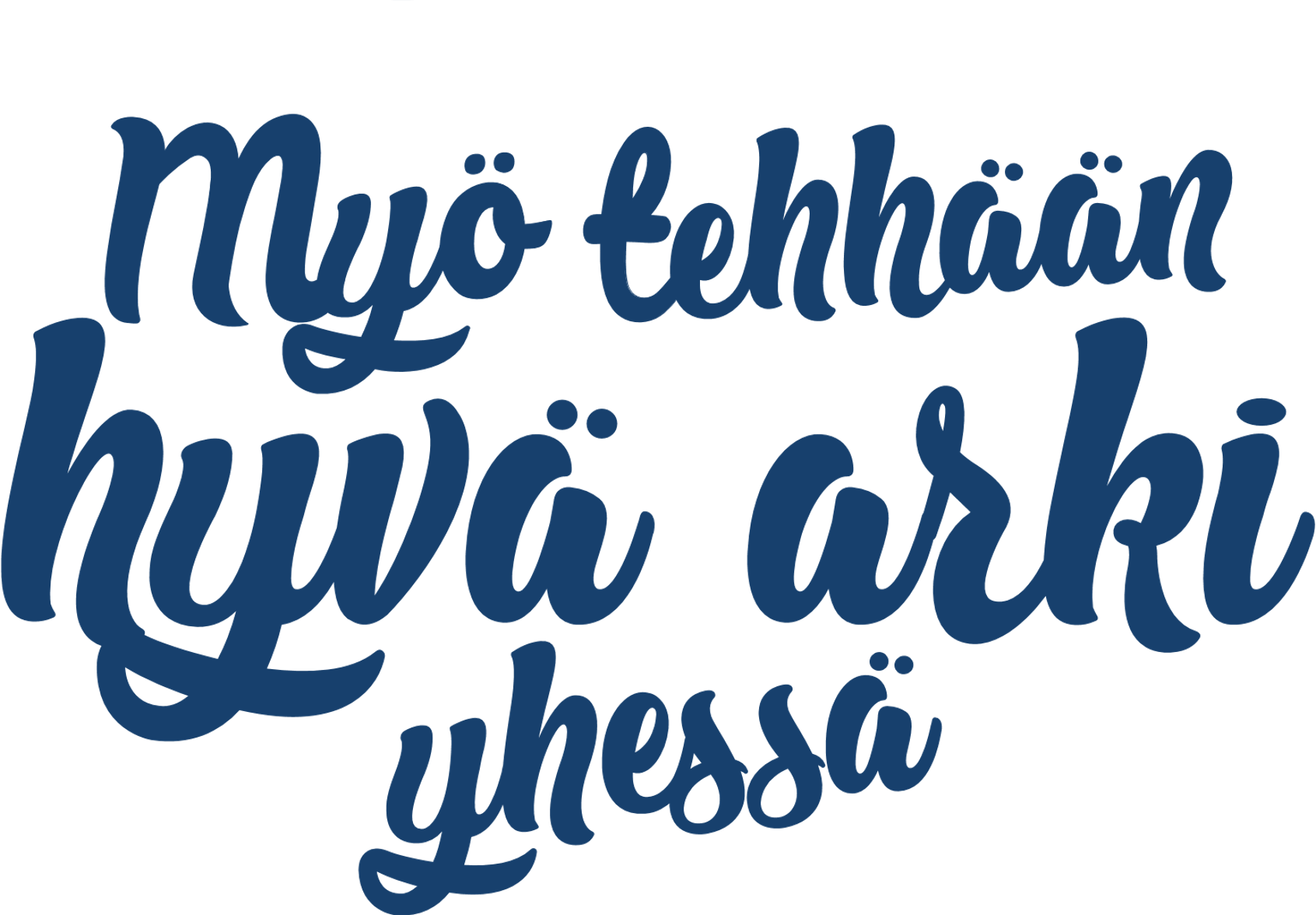 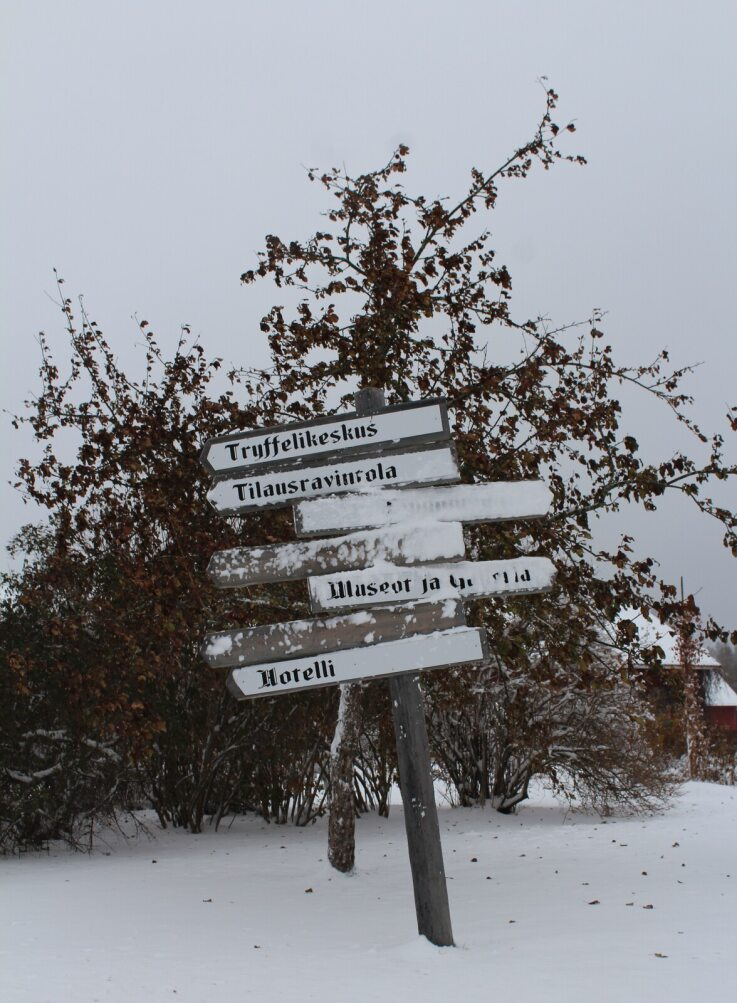 Sisällysluettelo
Taustoitus: dokumenttien suhde toisiinsa……......3
Omavalvonnan vuosikellon malli..………………...6
Tukimateriaali omavalvonnan jalkautukseen..….13
      Vuosikellon mukaiset materiaalit…………….14 
      Muut materiaali………………………………...26
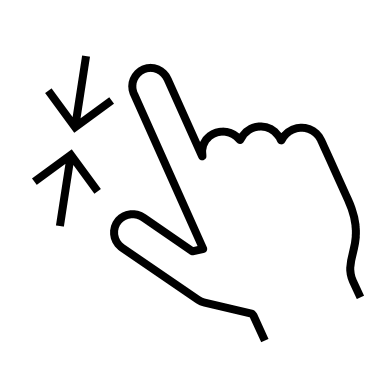 Pääset navigoimaan dokumentissa klikkaamalla otsikoita (ctrl + klikkaus)
Taustoitus
Työkirjan suhde omavalvontasuunnitelmaan
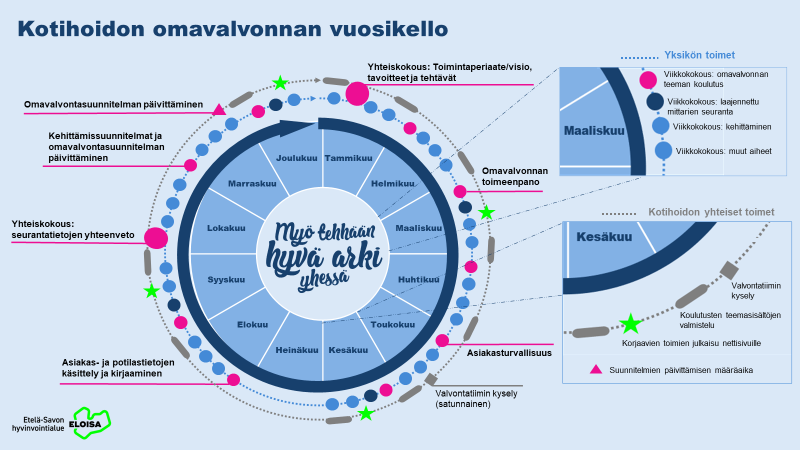 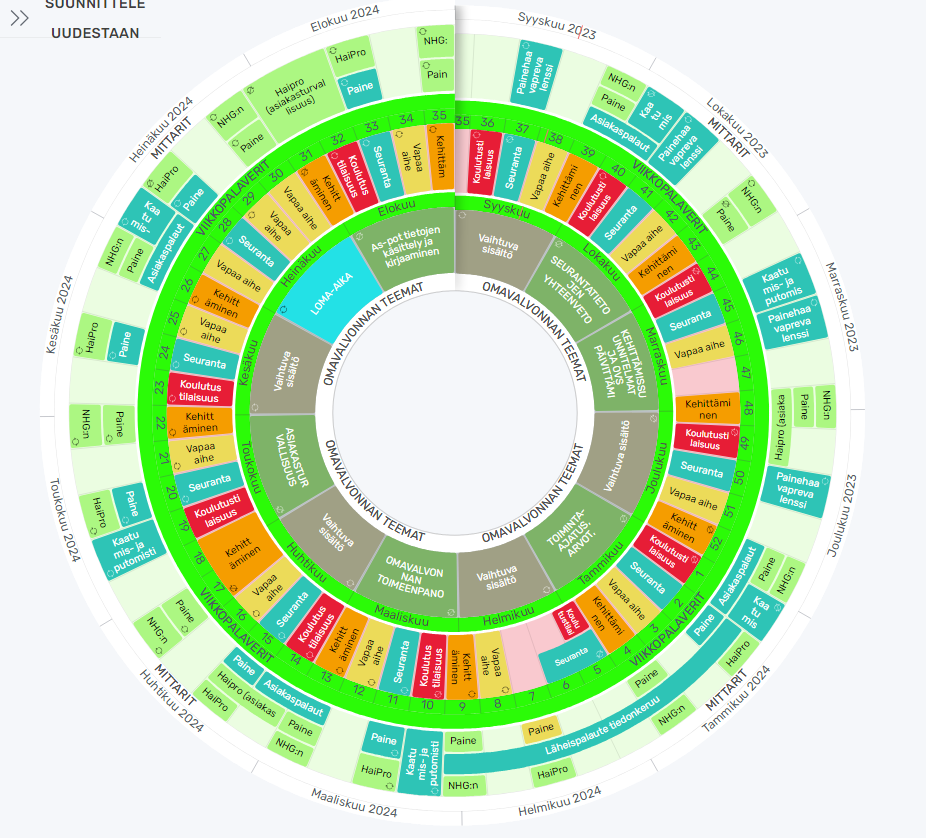 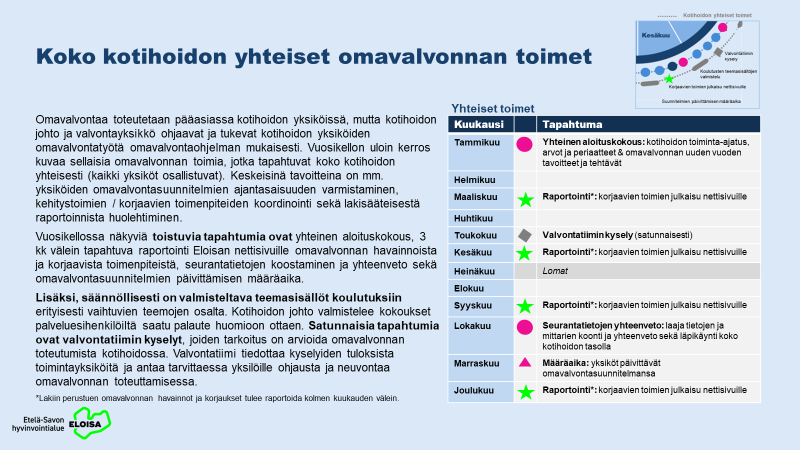 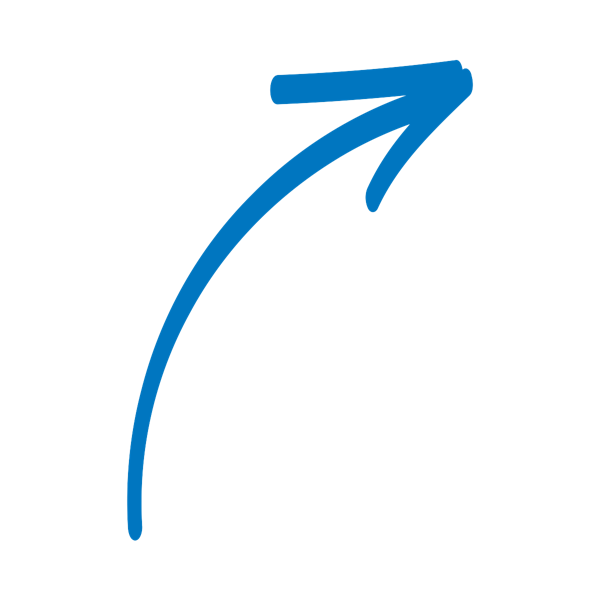 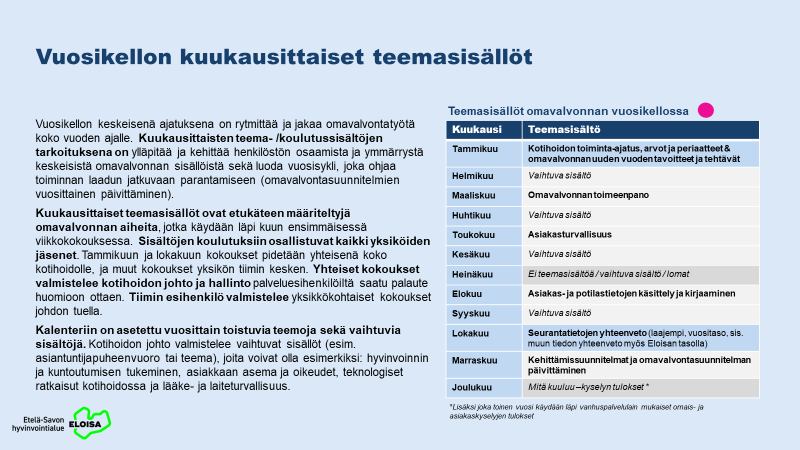 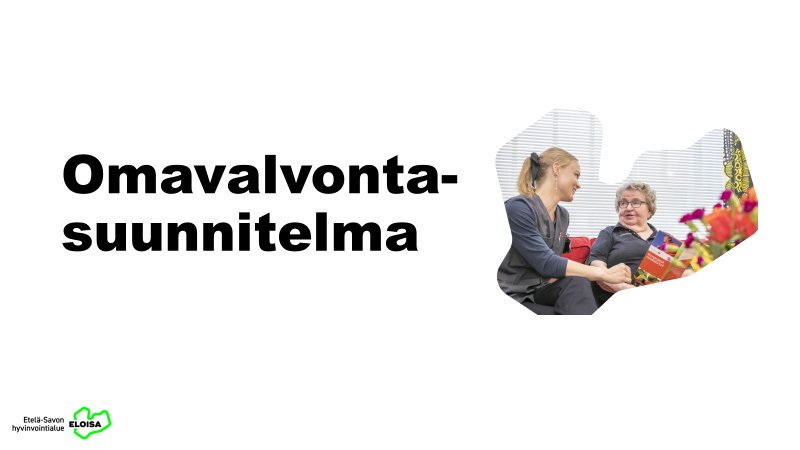 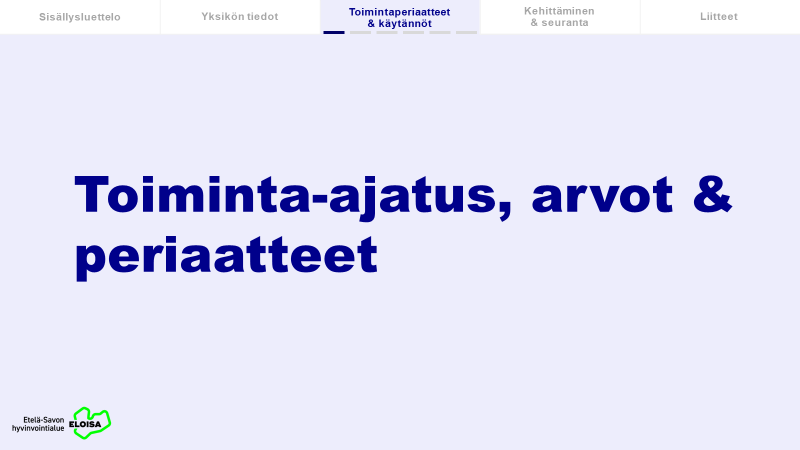 Vuosikellon kuvaus: 
Yhteinen prosessi ja malli omavalvonnan kuukausittaisten ja vuosittaisten tehtävien toteutuksesta
Plandisc:
Digitaalinen vuosikello-työkalu, joka tukee omavalvonnan toteutusta
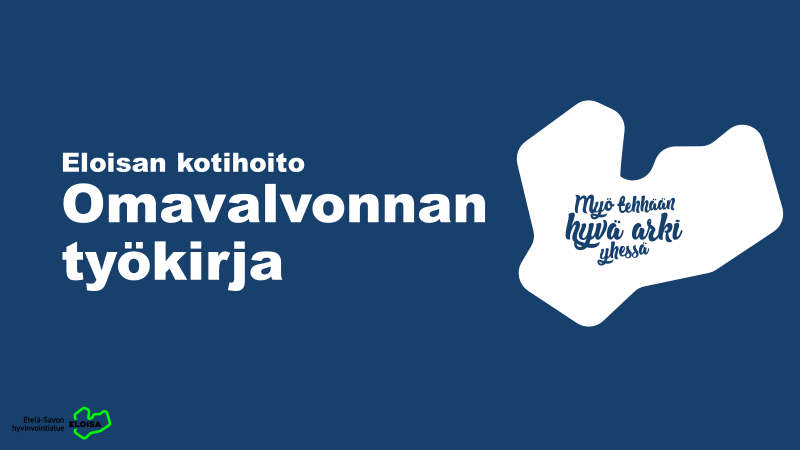 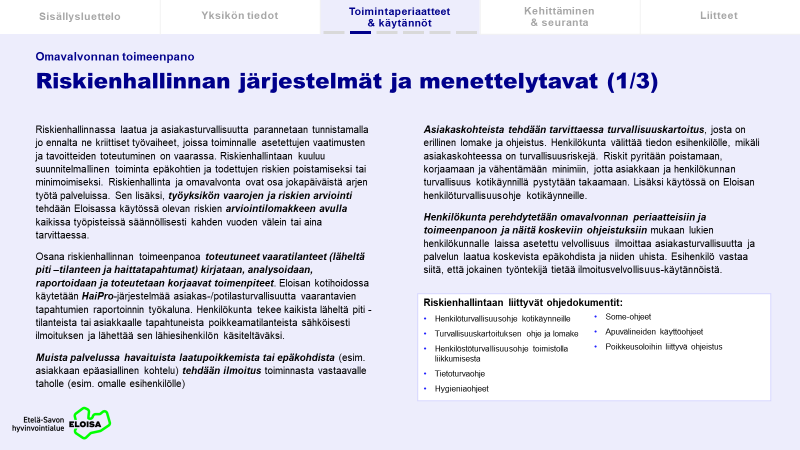 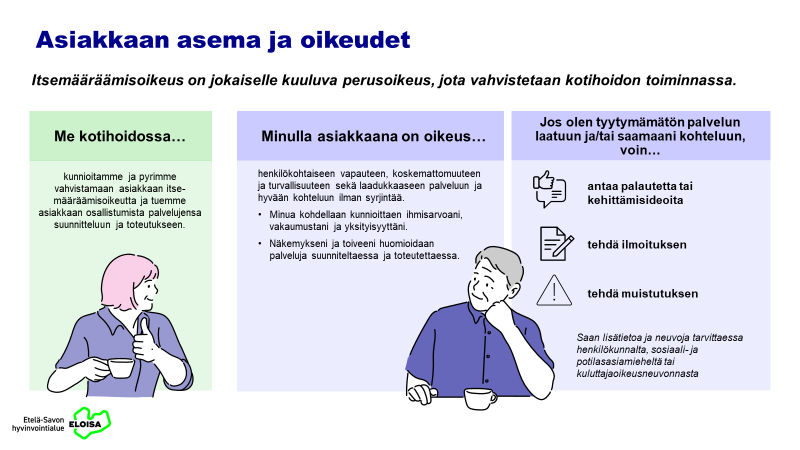 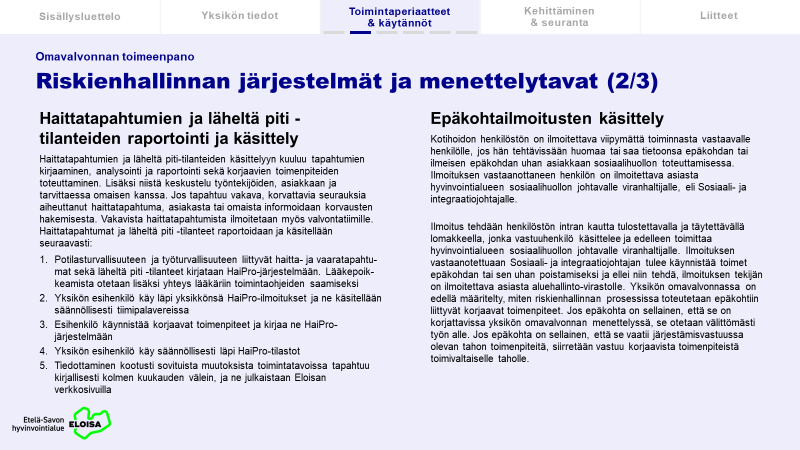 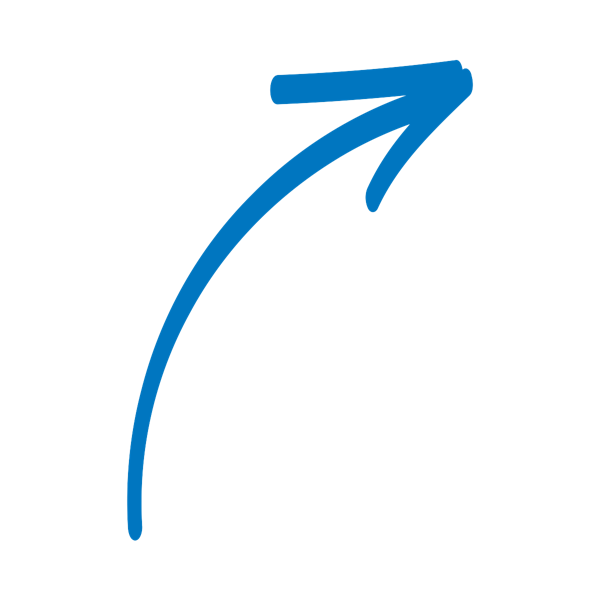 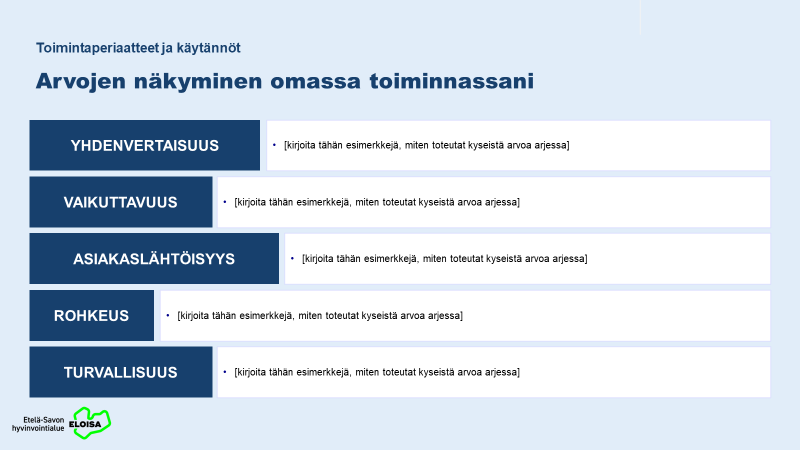 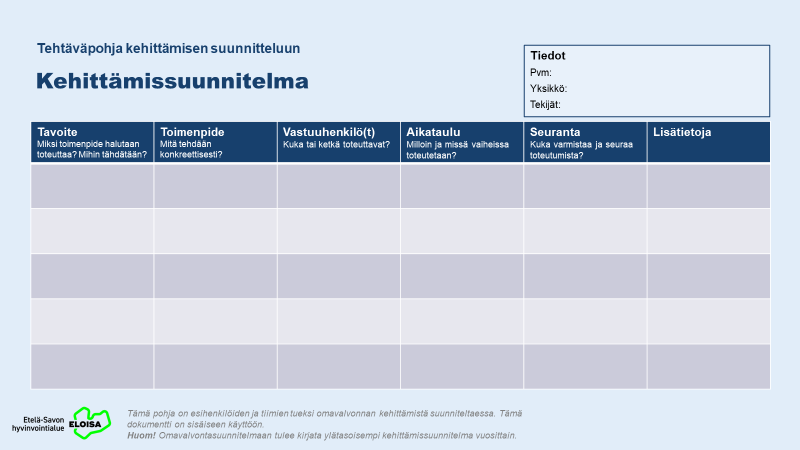 Omavalvontasuunnitelma:
Lain edellyttämä julkinen dokumentti omavalvonnan toteutuksesta kotihoidon yksiköissä.
Työkirja:
Kotihoidon sisäinen dokumentti, joka tukee erityisesti esihenkilöä omavalvontatyön johtamisessa henkilöstöä osallistaen.
Tukimateriaali:
Vuosikellon mukaiset ohjeistukset ja muut materiaalit käytettäväksi omavalvonnan aiheista keskusteltaessa tiimipalavereissa.
Taustoitus
Kotihoidon omavalvontasuunnitelmaan linkittyvät muut dokumentit
Muita omavalvontaan liittyviä asiakirjoja
Hyvinvointialue
Henkilöstöohjelma
Työturvallisuus-suunnitelma
Laatu-, asiakas- ja potilasturvallisuus-suunnitelma
Hyvinvointialuetasoiset omavalvontaan liittyvät ohjeistukset mm.:
Pelastussuunnitelma
Valmiussuunnitelma
Tietoturva-ohje
Someohjeet
Omavalvontaohjelma
Valvontasuunnitelma
Lääkehoito-suunnitelma
Poikkeus-olojen ohjeistukset
Kotihoito
Kotihoidon yksikön  omavalvonta-suunnitelma
Selitteet
Kotihoidon yksikön  omavalvonta-suunnitelma
Kotihoidon yksikön  omavalvonta-suunnitelma
Kotihoidon yksikön  omavalvonta-suunnitelma
Asiakirja
Kotihoidon omavalvontaan liittyvät ohjeistukset mm.:
Julkinen asiakirja
Laitteiden ja apuvälineiden käyttöohjeet
Turvallisuus-kartoituksen
ohje
Ohjeistus
Omavalvonnan työkirja ja vuosikello
Kotihoidon omavalvonnan keskeisimmät dokumentit
Palo-turvallisuus-ohjeet
Henkilö-turvallisuus kotikäynneille
Hygienia-ohjeet
Ohjaavat hyvinvointialuetasoiset dokumentit
Laatu-, asiakas- ja potilasturvallisuussuunnitelma. Suunnitelmalla ohjataan laatua sekä asiakas- ja potilasturvallisuutta ennakoivalla riskienhallinnalla, että varmistamalla laadun ja turvallisuuden seuranta ja kehittäminen.
Muita liittyviä asiakirjoja ovat valmiussuunnitelma, pelastussuunnitelma, työturvallisuussuunnitelma, (työsuojelun toimintaohjelma – linkitys), henkilöstöohjelma ja lääkehoitosuunnitelma. Nämä asiakirjat löytyvät dokumentinhallintaohjelmasta.
Valvontasuunnitelma on valvontatiimin tekemä suunnitelma valvonnan kohteista ja painopisteistä. Valvontasuunnitelma päivitetään vuosittain, mutta se voi sisältää myös pidemmän aikavälin painopisteitä valvonnalle. Valvontasuunnitelmassa otetaan huomioon Valviran valtakunnallinen valvontaohjelma ja valvonnan painopisteet. 
Omavalvontaohjelma on strateginen asiakirja, jonka tarkoituksena on kuvata valvonnan toteutumista. Omavalvontaohjelmasta tule käydä ilmi, miten valvonnan tehtävät hoidetaan lainmukaisesti, sopimuksien noudattamista valvotaan, asiakkaiden palveluiden jatkuvuus, laatu, turvallisuus ja yhdenvertaisuus toteutetaan ja miten puutteellisuudet korjataan. 
Omavalvontasuunnitelma on toimintayksikön tekemä suunnitelma siitä, miten omavalvonta on järjestetty ja suunniteltu juuri kyseisessä toimintayksikössä. Omavalvontasuunnitelmaan tulee kuvata käytännönläheisesti ja arjen näkökulmasta erilaiset riskit, riskeihin varautuminen sekä arjen käytänteet.
Linkit julkisiin dokumentteihin:
Asiakkaan ja potilaan turvallisuus: https://etelasavonha.fi/asiakkaan-opas/asiakas-ja-potilasturvallisuus-ja-valvonta/asiakkaan-ja-potilaan-turvallisuus/
Omavalvontaohjelma- ja suunnitelma: https://etelasavonha.fi/asiakkaan-opas/asiakas-ja-potilasturvallisuus-ja-valvonta/omavalvontaohjelma-ja-suunnitelmat/
Lähde: Etelä-Savon hyvinvointialueen laadun, asiakas- ja potilasturvallisuuden suunnitelma 2023-2025
Eloisan kotihoito
Kuvaus omavalvonnan vuosikellosta
Vuosikello ohjaa omavalvonnan toteutusta ja tuo rakennetta ja selkeyttä laatutyöhön
Tarkoitus
Vuosikello vahvistaa omavalvonnan toteutusta. Se ohjaa omavalvonnan jalkauttamista työn arkeen jäsentämällä vuoden tehtävät kalenterinomaisesti vuosikellon muotoon. Vuosikellossa näkyvät vuoden toistuvat omavalvonnan tapahtumat kuten koulutukset, seuranta- ja kehittämistoimet. 

Vuosikello koostuu kahdesta kerroksesta, jotka kuvaavat omavalvonnan toimia:
koko kotihoidossa Eloisan tasoisesti sekä. 
 Yksiköissä (palvelupisteissä).
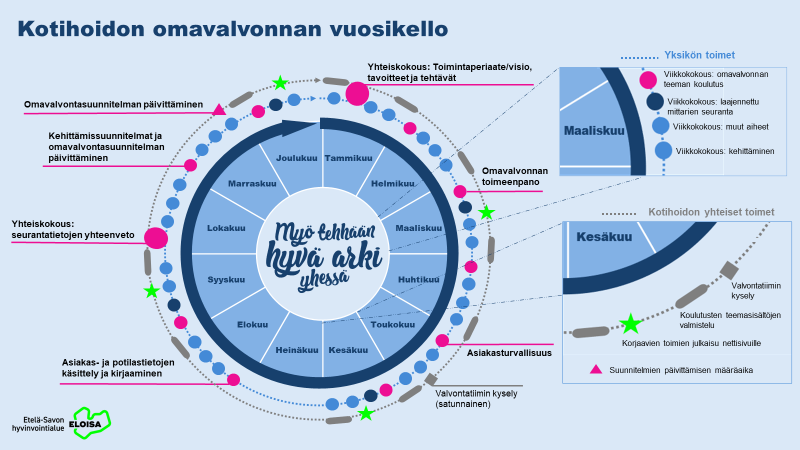 Käyttö
Vuosikelloa voi hyödyntää johto, esihenkilöt ja työntekijät. Vuosikello on tarkoitettu erityisesti kotihoidon esihenkilöiden tueksi omavalvonnan toteutukseen. Tässä dokumentissa esitetty vuosikello on malli, jonka pohjalta on rakennettu vuosikello Plandisc -työkaluun.
Omavalvonnan toimeenpano
Kehittämissuunnitelmat ja omavalvontasuunnitelman päivittäminen
Yhteiskokous: seurantatietojen yhteenveto
Kotihoidon omavalvonnan vuosikello
Asiakas- ja potilastietojen käsittely ja kirjaaminen
Omavalvontasuunnitelman päivittäminen
Asiakasturvallisuus
Valvontatiimin kysely (satunnainen)
Yhteiskokous: Toimintaperiaate/visio, tavoitteet ja tehtävät
Yksikön toimet
Viikkokokous: omavalvonnan teeman koulutus
Viikkokokous: laajennettu mittarien seuranta
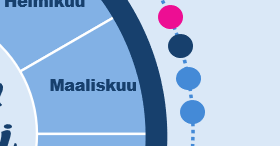 Viikkokokous: muut aiheet
Viikkokokous: kehittäminen
Kotihoidon yhteiset toimet
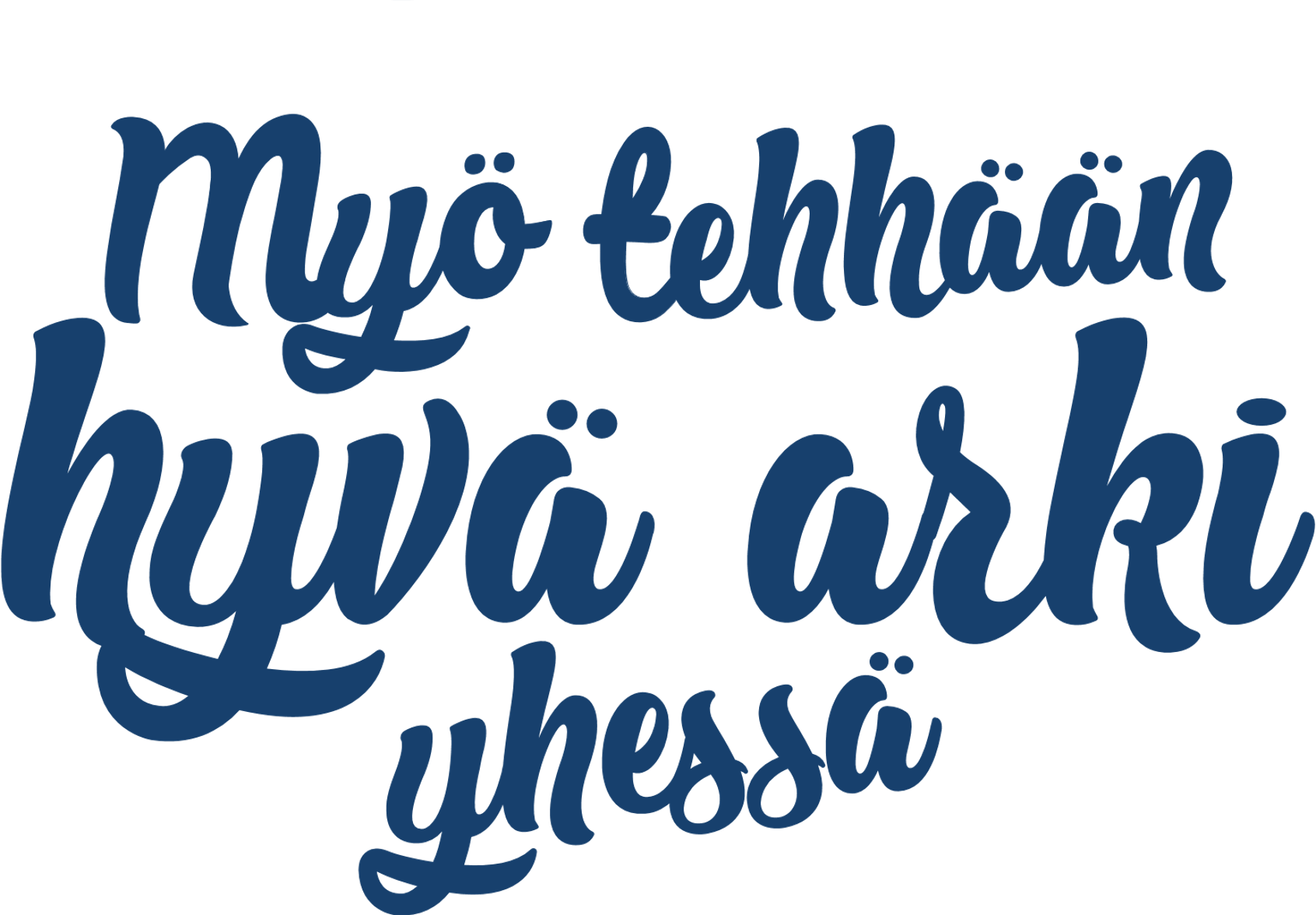 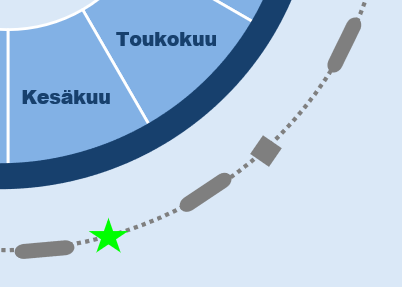 Valvontatiimin kysely
Koulutusten teemasisältöjen valmistelu
Korjaavien toimien julkaisu nettisivuille
Suunnitelmien päivittämisen määräaika
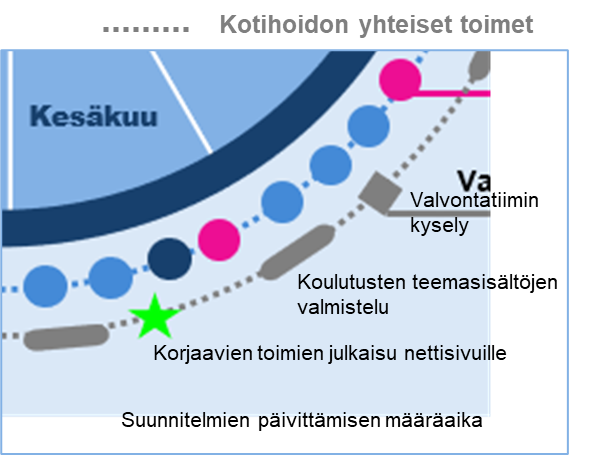 Koko kotihoidon yhteiset omavalvonnan toimet
Yhteiset toimet
Omavalvontaa toteutetaan pääasiassa kotihoidon yksiköissä, mutta kotihoidon johto ja valvontayksikkö ohjaavat ja tukevat kotihoidon yksiköiden omavalvontatyötä omavalvontaohjelman mukaisesti. Vuosikellon uloin kerros kuvaa sellaisia omavalvonnan toimia, jotka tapahtuvat koko kotihoidon yhteisesti (kaikki yksiköt osallistuvat). Keskeisinä tavoitteina on mm. yksiköiden omavalvontasuunnitelmien ajantasaisuuden varmistaminen, kehitystoimien / korjaavien toimenpiteiden koordinointi sekä lakisääteisestä raportoinnista huolehtiminen.
Vuosikellossa näkyviä toistuvia tapahtumia ovat yhteinen aloituskokous, 4 kk välein tapahtuva omavalvontaohjelman toteutumisen raportointi Eloisan nettisivuille omavalvonnan havainnoista ja korjaavista toimenpiteistä, seurantatietojen koostaminen ja yhteenveto sekä omavalvontasuunnitelmien päivittämisen määräaika.
Lisäksi, säännöllisesti on valmisteltava teemasisällöt koulutuksiin erityisesti vaihtuvien teemojen osalta. Kotihoidon johto valmistelee kokoukset palveluesihenkilöiltä saatu palaute huomioon ottaen. Satunnaisia tapahtumia ovat valvontatiimin kyselyt, joiden tarkoitus on arvioida omavalvonnan toteutumista kotihoidossa. Valvontatiimi tiedottaa kyselyiden tuloksista toimintayksiköitä ja antaa tarvittaessa yksilöille ohjausta ja neuvontaa omavalvonnan toteuttamisessa.
*Lakiin perustuen omavalvonnan havainnot ja korjaukset tulee raportoida neljän kuukauden välein.
Vuosikellon kuukausittaiset teemasisällöt
Teemasisällöt omavalvonnan vuosikellossa
Vuosikellon keskeisenä ajatuksena on rytmittää ja jakaa omavalvontatyötä koko vuoden ajalle. Kuukausittaisten teema- / koulutussisältöjen tarkoituksena on ylläpitää ja kehittää henkilöstön osaamista ja ymmärrystä keskeisistä omavalvonnan sisällöistä sekä luoda vuosisykli, joka ohjaa toiminnan laadun jatkuvaan parantamiseen (omavalvontasuunnitelmien vuosittainen päivittäminen).
Kuukausittaiset teemasisällöt ovat etukäteen määriteltyjä omavalvonnan aiheita, jotka käydään läpi kuun ensimmäisessä viikkokokouksessa. Koulutuksiin osallistuvat kaikki yksiköiden jäsenet. Tammikuun ja lokakuun kokoukset pidetään yhteisenä koko kotihoidolle, ja muut kokoukset yksikön tiimin kesken. Yhteiset kokoukset valmistelee kotihoidon johto ja hallinto palveluesihenkilöiltä saatu palaute huomioon ottaen. Tiimin esihenkilö valmistelee yksikkökohtaiset kokoukset johdon tuella.
Kalenteriin on asetettu vuosittain toistuvia teemoja sekä vaihtuvia sisältöjä. Kotihoidon johto valmistelee vaihtuvat sisällöt (esim. asiantuntijapuheenvuoro tai teema), joita voivat olla esimerkiksi: hyvinvoinnin ja kuntoutumisen tukeminen, asiakkaan asema ja oikeudet, teknologiset ratkaisut kotihoidossa ja lääke- ja laiteturvallisuus.
*Lisäksi joka toinen vuosi käydään läpi vanhuspalvelulain mukaiset omais- ja asiakaskyselyjen tulokset
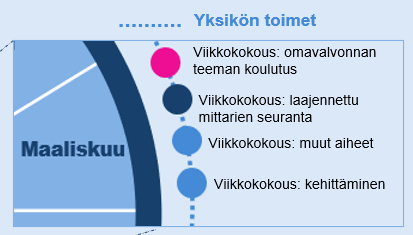 Omavalvonnan vuosikellon toteutuksen viikkorytmi yksiköissä
Omavalvonta viikkokokouksissa
Omavalvonta ja toiminnan kehittäminen tapahtuu pääasiassa omavalvontayksiköissä. Yksiköiden viikkokokouksista varataan aikaa omavalvonnan teemojen, seurannan ja kehittämisen läpikäyntiin. Viikkokokouksien läpikäytävät asiat noudattavat oheisen taulukon viikkorytmiä. Viikkokokoukset valmistelee yksikön esihenkilö ja siihen osallistuvat kaikki yksikön työntekijät. Yksikön esihenkilö saa kokousten valmisteluun syötettä johdolta.
Omavalvonnan vuosikellon teemasisällöt määrittelevät kuun ensimmäisen tiimipalaverin sisällön. Viikkokokous pyhitetään kokonaan teeman käsittelylle. Kuukauden toisesta ja neljännestä viikkokokouksesta käytetään osa laadun seurantaan ja kehittämiseen. Kolmannella viikolla käsitellään yksikön vapaasti valitsema aihe omavalvontaan liittyen. 
Näiden kokousten lisäksi tiimit kokoontuvat myös viikoittain säännöllisiin kokouksiin ilman esihenkilöä. Näissä kokouksissa omavalvonta ei ole keskiössä.
Osallistavan tiedolla johtamisen toteutus yksiköissä
Alla olevat ovat esimerkkejä, nämä määritellään uudelleen tammikuussa 2024
Yksiköt seuraavat toimintaansa säännöllisesti laadun, tuottavuuden ja henkilöstön hyvinvoinnin mittareilla. Mittareita seurataan ja tarkastellaan sekä yksiköiden viikkokokouksissa että kotihoidon yhteisessä seurantatietojen yhteenvedon kokouksessa osallistaen henkilökuntaa tiedolla johtamiseen. 
Seurantatietoja tarkastellaan yksikkökohtaisesti kuukausittain kuukauden toisen viikon kokouksessa osallistavan tiedolla johtamisen hengessä. Kolmen kuukauden välein tehdään laajempi seuranta muutamalla lisämittarilla (mittarit taulukossa). Mittarien tarkastelun lisäksi keskustellaan ja arvioidaan yksikön toimintaa suhteessa omavalvontasuunnitelmaan.
Kuukauden neljännestä viikkokokouksesta käytetään osa kehitysideoiden ja tavoitteiden seurantaan varmistamalla toimeenpano ja seuraamalla vertaiskehittämisen mittareita. Lisäksi kootaan uusia kehitysideoita.
Tiimin esihenkilö valmistelee kokoukset kokoamalla seurattavat tiedot tai mittarit.
!
!
!
!
* Mittarit ovat peräisin Vetovoimainen kotihoito -hankkeesta
Eloisan kotihoito
Tukimateriaali omavalvonnan jalkautukseen
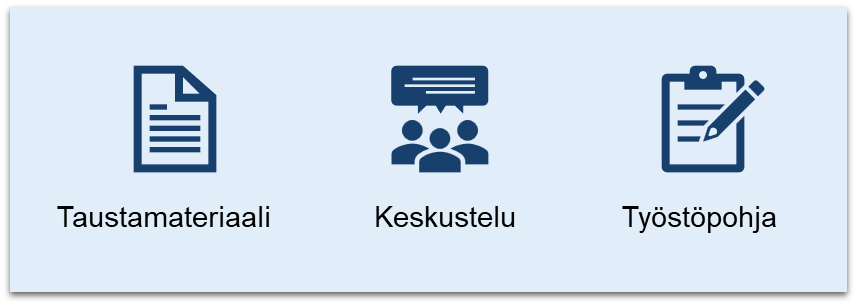 Vuosikellon mukaiset* materiaalit
Sivujen yläkulmasta voit löytää jonkin näistä symboleista, jotka selventävät sivun käyttötarkoitusta.
*Mukana keskeisimmät teemasisällöt. Vuosikellossa on lisäksi muitakin omavalvonnan teemoja.
Vuosikellon mukaiset materiaalit -osio sivuilla 12 – 23 sisältää pohjia ja ohjeistuksia esihenkilölle omavalvonnan kuukausittaisten teemojen läpikäyntiin tiimin kanssa.
Teemat ja materiaalit ovat vuosikellon mukaisen kierron järjestyksessä:
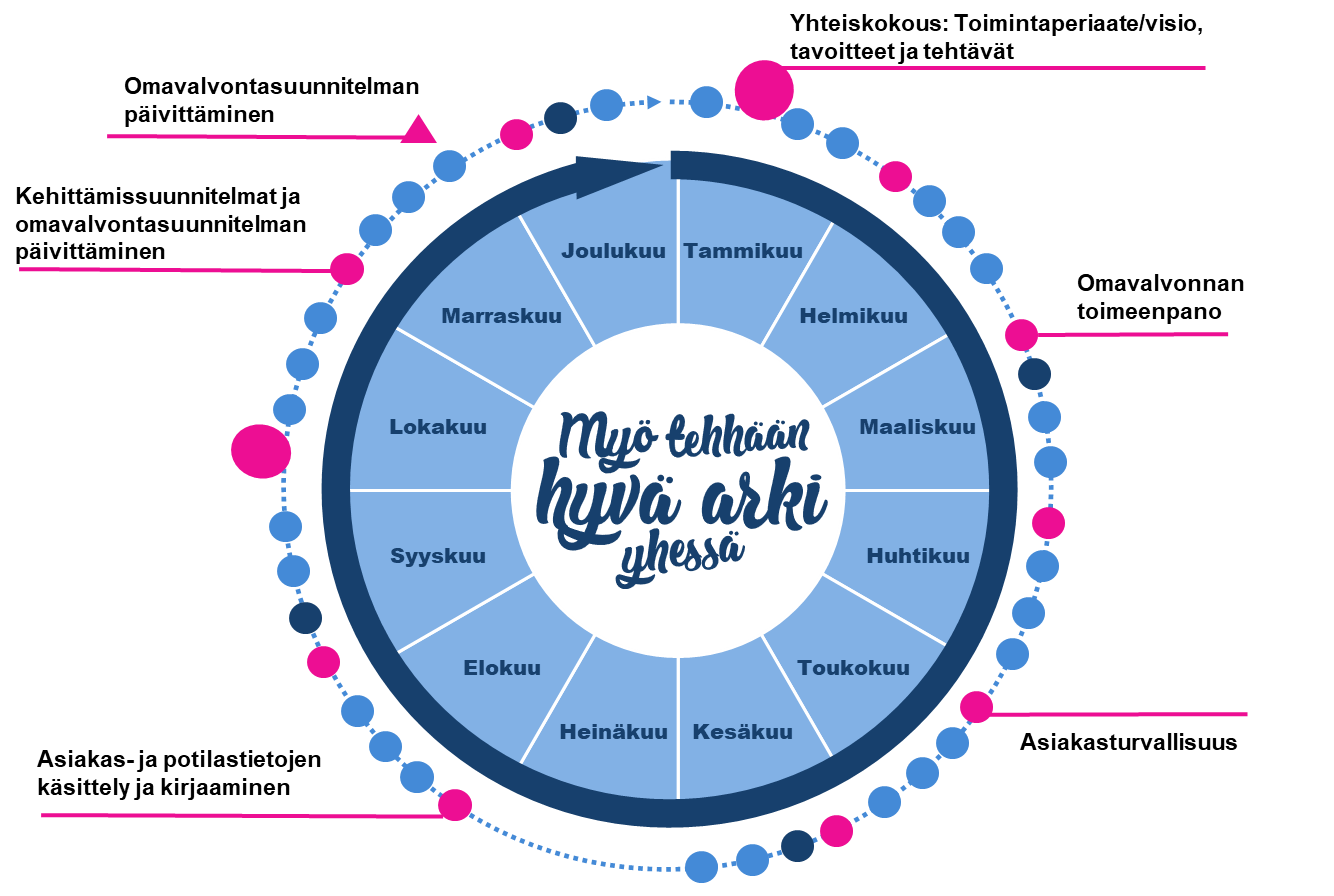 Esihenkilön suunnittelun tueksi omavalvonnan koulutuksen valmisteluun
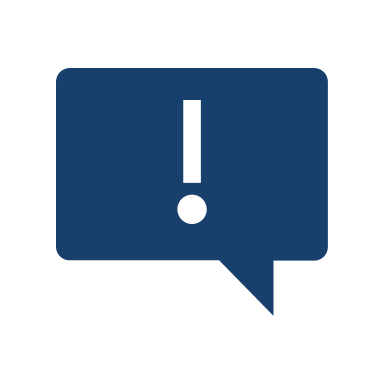 2.
3.
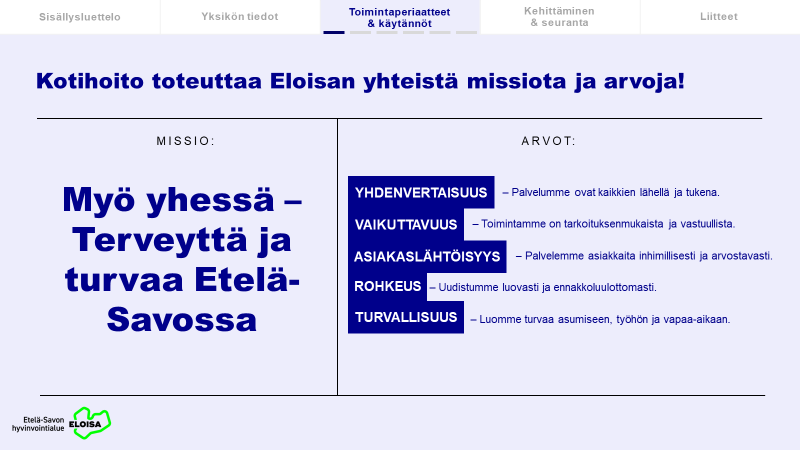 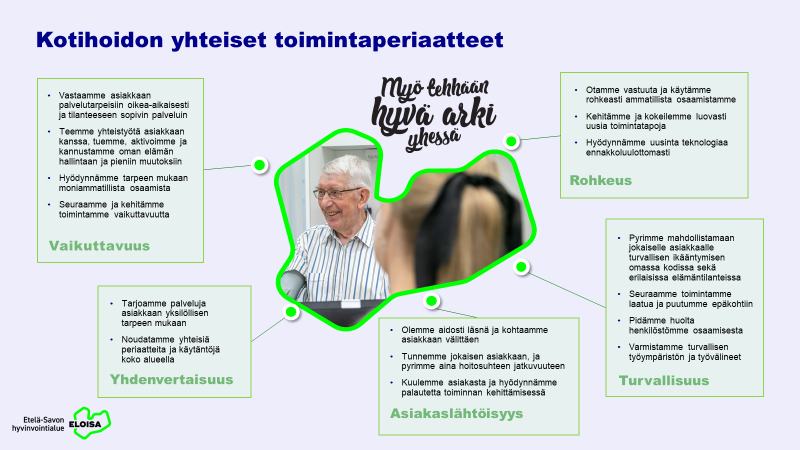 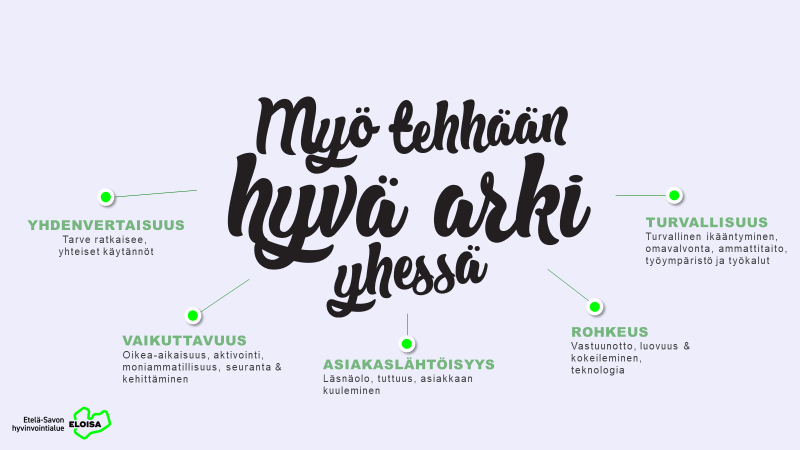 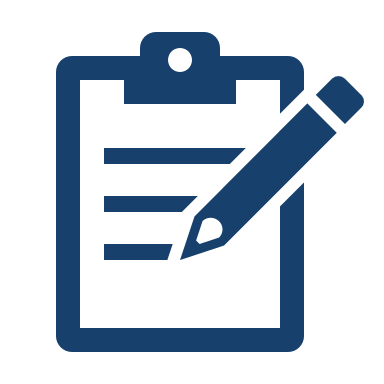 Toimintaperiaatteet ja käytännöt
Arvojen näkyminen omassa / tiimimme toiminnassani
YHDENVERTAISUUS
[kirjoita tähän esimerkkejä, miten toteutat kyseistä arvoa arjessa]
VAIKUTTAVUUS
[kirjoita tähän esimerkkejä, miten toteutat kyseistä arvoa arjessa]
ASIAKASLÄHTÖISYYS
[kirjoita tähän esimerkkejä, miten toteutat kyseistä arvoa arjessa]
ROHKEUS
[kirjoita tähän esimerkkejä, miten toteutat kyseistä arvoa arjessa]
TURVALLISUUS
[kirjoita tähän esimerkkejä, miten toteutat kyseistä arvoa arjessa]
Esihenkilön suunnittelun tueksi omavalvonnan koulutuksen valmisteluun
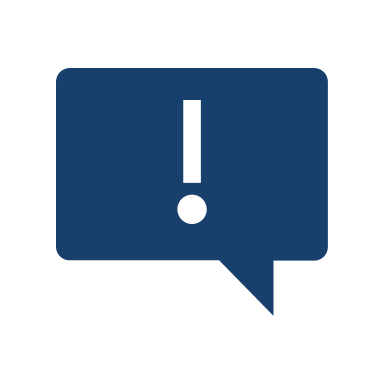 2.
3.
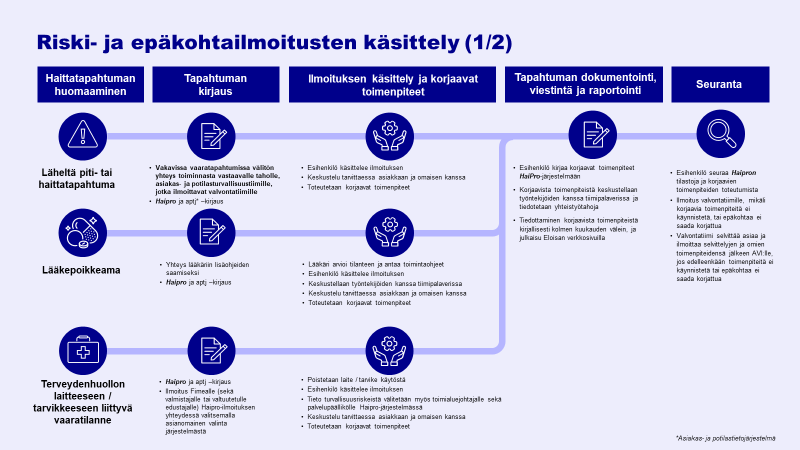 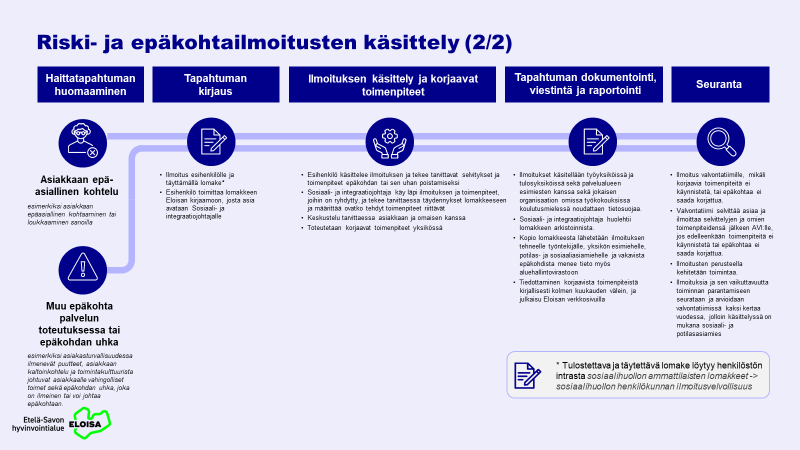 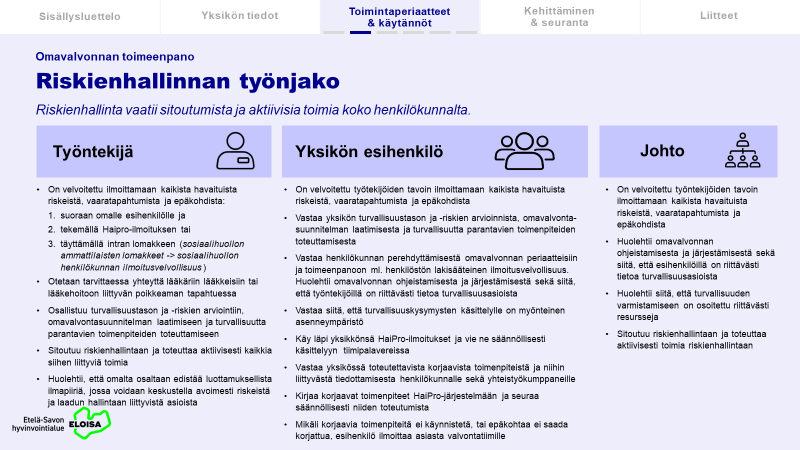 1.
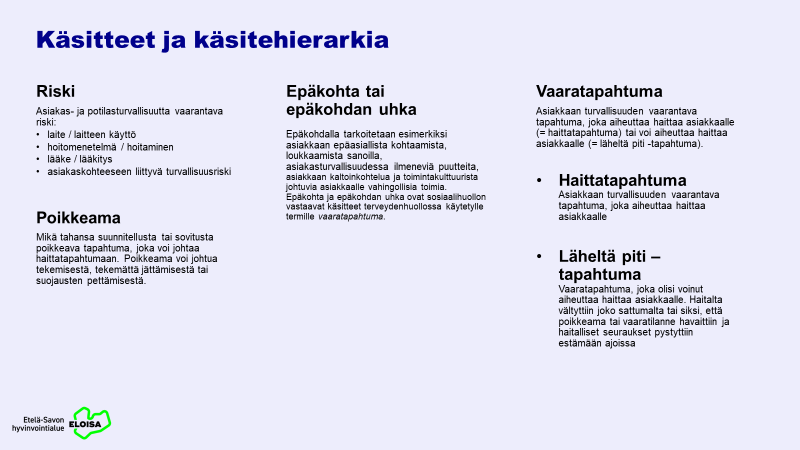 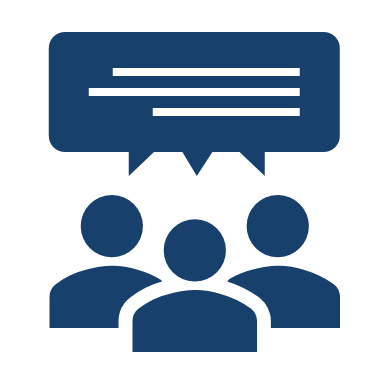 Tukikysymyksiä yhteiseen keskusteluun
Riskienhallinta
Riskienhallinta vaatii sitoutumista ja aktiivisia toimia koko henkilökunnalta.
Mitä riskejä olet havainnut kotihoidossa?
Mitä teet, kun havaitset riskin tai epäkohdan?
Miten osallistut korjaavien toimenpiteiden suunnitteluun ja toteutukseen?
Miksi riskienhallinta on tärkeää?
Minkä vinkin antaisit kollegalle riskienhallintaan liittyen?
Esihenkilön suunnittelun tueksi omavalvonnan koulutuksen valmisteluun
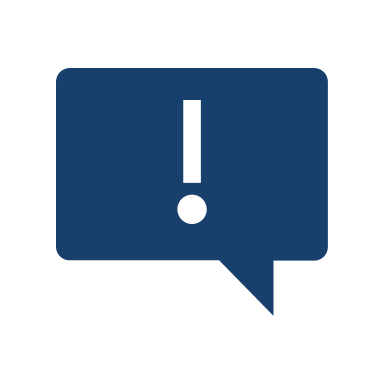 2.
3.
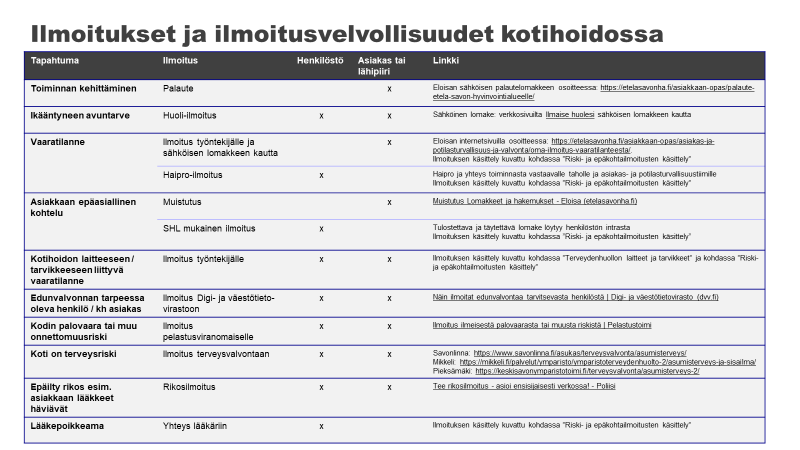 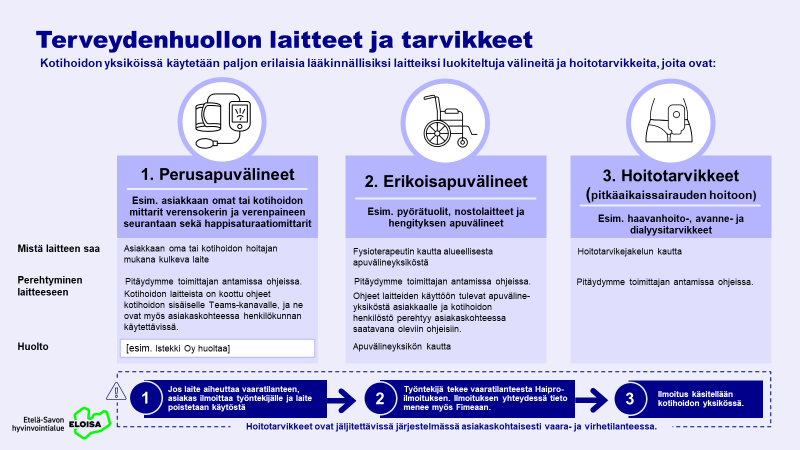 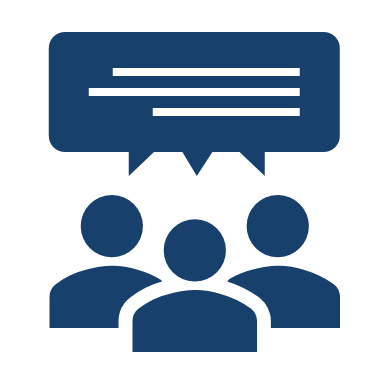 Tukikysymyksiä yhteiseen keskusteluun
Asiakasturvallisuus
Haastavimmat arjen tilanteet, joissa omavalvonta esillä (omavalvonnan koulutuksista kerätty 2023).
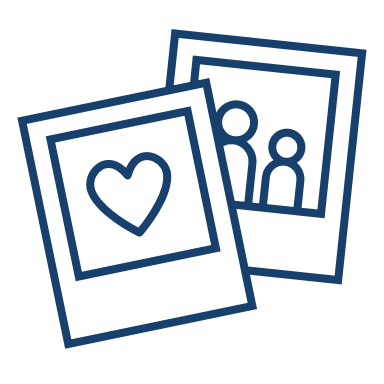 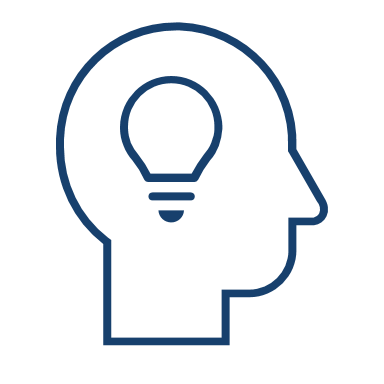 Yhteistyö omaisten kanssa
Haastavia hetkiä mm. ristiriitatilanteet, omaisten kanssa neuvottelu hoidon ”kattavuudesta” ja hoidon sisällöstä sekä omaisten oikeudet
Työntekijöiden perehdytys ja tukeminen perehtymisessä 
Työntekijöiden vastuut ja velvollisuudet perehtymisessä, kehittymisessä ja oman ammattitaidon ylläpitämisessä
Tiimille: Miten painotan omaisille asiakasturvallisuuden näkökulmaa näissä tilanteissa?
Esihenkilölle: Miten kannustan ja tuen työntekijöitä perehtymään kaikkiin asiakasturvallisuuteen liittyviin ohjeistuksiin ja materiaaleihin? Miten varmistan, että sijaiset saavat tiedon tärkeimmistä asiakasturvallisuusasioista mm. ilmoitusten tekeminen?

Työntekijälle: Mikä on oma roolini / vastuuni asiakasturvallisuuden varmistamisessa? 
Miten opin parhaiten? Miten ylläpidän osaamistani? Miten voin jakaa osaamistani?
Esihenkilön suunnittelun tueksi omavalvonnan koulutuksen valmisteluun
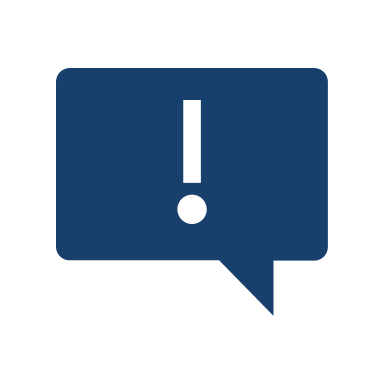 1.
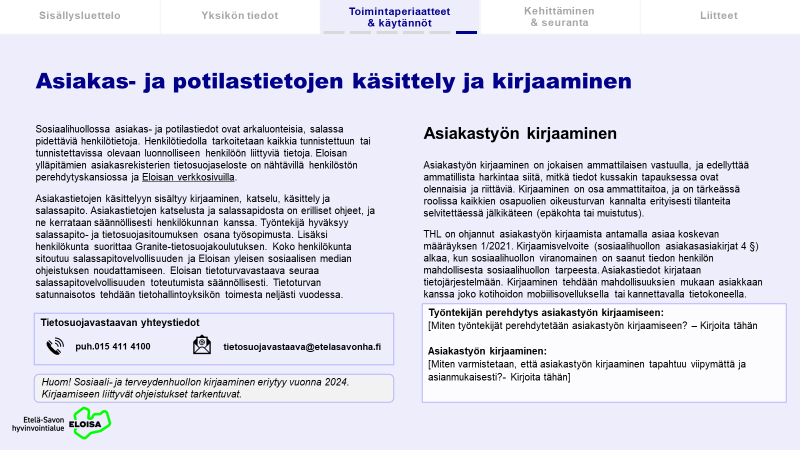 Esihenkilön suunnittelun tueksi omavalvonnan koulutuksen valmisteluun
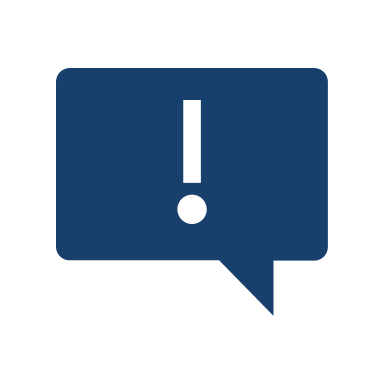 1.
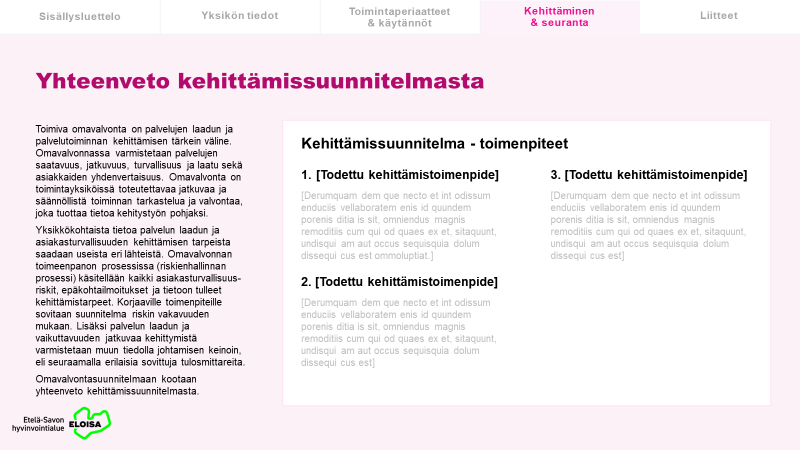 1.
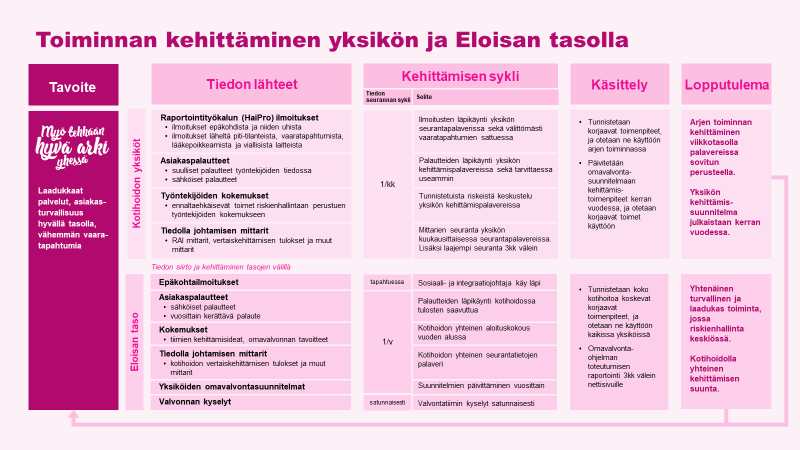 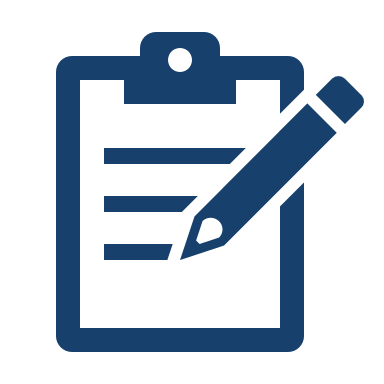 Tehtäväpohja kehittämisen suunnitteluun
Kehittämissuunnitelma
Pvm:
Yksikkö:
Tekijät:
Tämä pohja / havainnollistava esimerkki on esihenkilöiden ja tiimien tueksi omavalvonnan kehittämistä suunniteltaessa. Voit hyödyntää pohjaa esimerkkinä tai kopioida sen esim. tiimin Teams-työtilaan ja täydentää pohjaa tiimikokouksessa. 
Huom! Omavalvontasuunnitelmaan tulee kirjata ylätasoisempi kehittämissuunnitelma vuosittain.
Johdon tueksi omavalvonnan teemakoulutuksen valmisteluun
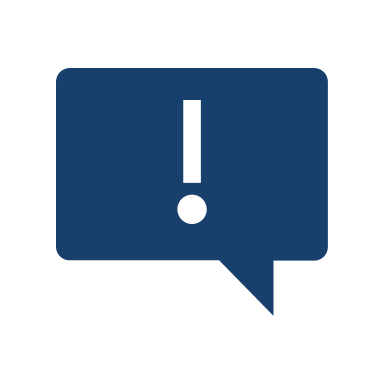 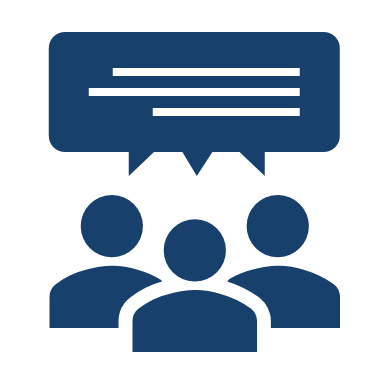 Palvelun sisällön omavalvonta – tehtävä tiimille
Hyvinvointia ja kuntoutumista tukeva toiminta
Tausta: 
Tutustukaa omavalvontasuunnitelman osioon Hyvinvointia ja kuntoutumista tukeva toiminta
Tehtävä: 
Kirjatkaa post-it lapuille mahdollisimman monta hyväksi havaitsemaanne tapaa edistää asiakkaan toimintakykyä kotihoidossa. 
Käykää ryhmissä laput läpi ja ryhmitelkää niitä esim. fyysinen vs. psyykkinen… / helposti vs. vaikeammin tehtävissä / nykyinen käytäntö vs. uusi käytäntö.
Käykää tuotokset yhdessä läpi.
Lopputulema: 
Täydentäkää omavalvontasuunnitelmaa työstön tulosten pohjalta
Millä tavoin voidaan edistää (minä tai me tiiminä) asiakkaiden fyysistä, psyykkistä, kognitiivista ja sosiaalista toimintakykyä kotihoidossa?
1.
2.
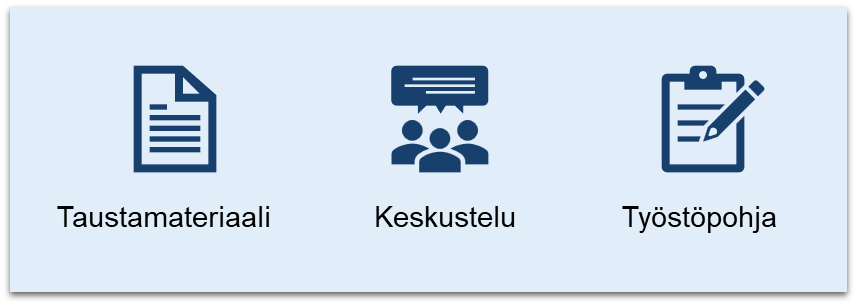 Muut materiaalit
Sivujen yläkulmasta voit löytää jonkin näistä symboleista, jotka selventävät sivun käyttötarkoitusta.
Muut materiaalit sivuilla 25 – 28 ovat hyödynnettävissäsi tiimin viikkokokouksissa. Käytä materiaaleja kokousten suunnittelun tukena tai jaa jokin sivu suoraan tiimille.
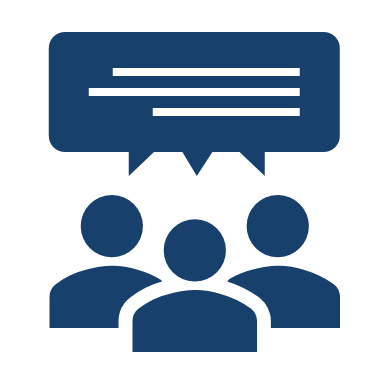 Taustamateriaali tiimipalavereihin
Onnistunut viikkokokous
Ennen kokousta
1
Kokouksella on selkeä tavoite ja mukaan on kutsuttu vain osallistujia, joille asia on olennainen.
Viikkopalaverin esityslista voi noudattaa esimerkiksi seuraavaa runkoa: 

Tiedotettavat asiat tiimille         (esihenkilö valmistelee)
Omavalvonnan teemasisällön käsittely (esihenkilö valmistelee)
Ajankohtaiset asiat (keskustelua, jossa kaikki tiimiläiset voivat nostaa esiin omia näkökulmiaan)
Selvitettävät asiat ja tehtävät ennen seuraavaa tiimipalaveria
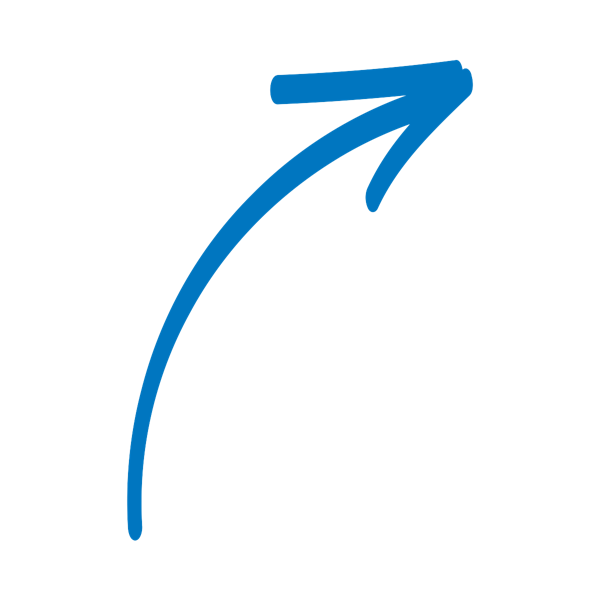 3
4
5
2
Esityslista kertoo kokouksen sisällön ja keston. Esityslista lähetetään osallistujille etukäteen (esim. kalenterikutsussa).
Kokouksessa keskitytään asiaan (vaikutuksen kehät) ja pidetään yhteisesti huolta hyvästä ilmapiiristä (yhteiset pelisäännöt).
Kokous aloitetaan ja lopetetaan aikataulun mukaisesti.
Osallistujille lähetetään kokouksen jälkeen yhteenveto sovituista toimenpiteistä.
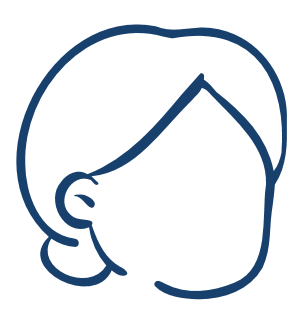 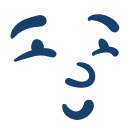 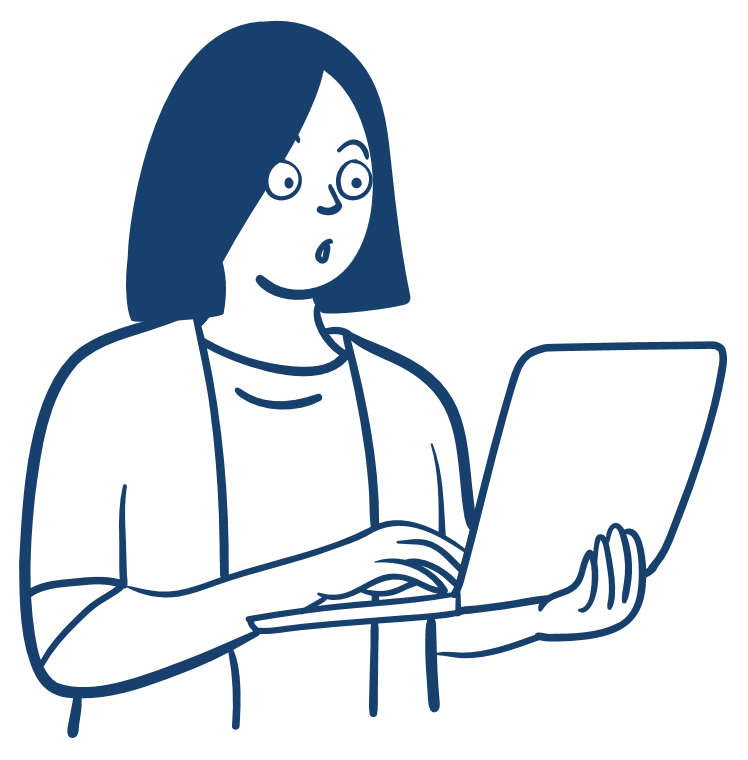 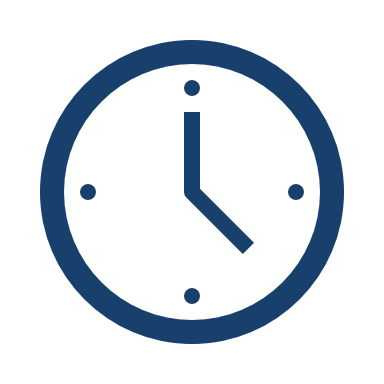 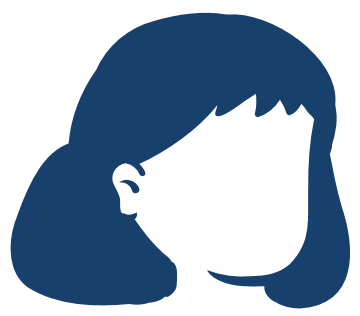 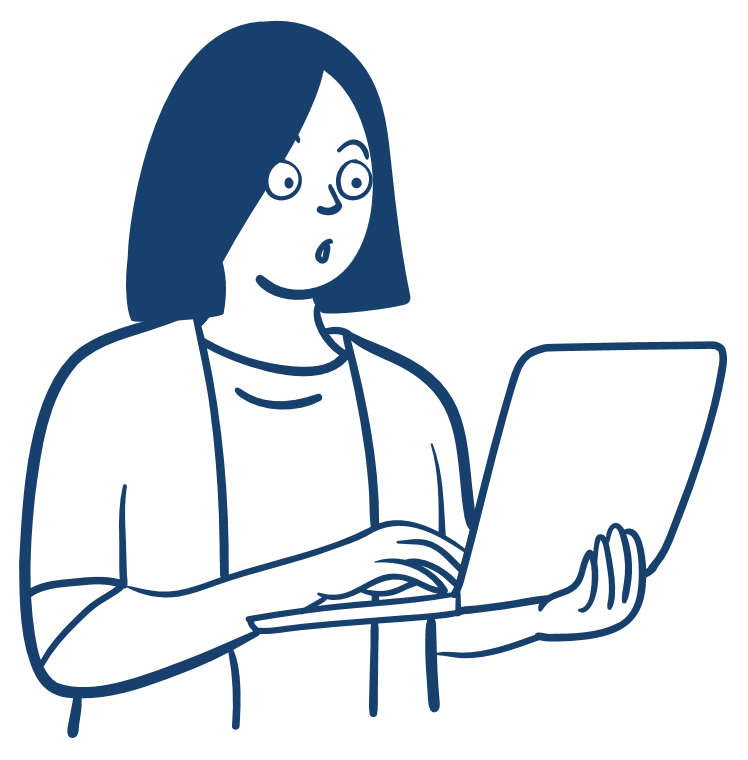 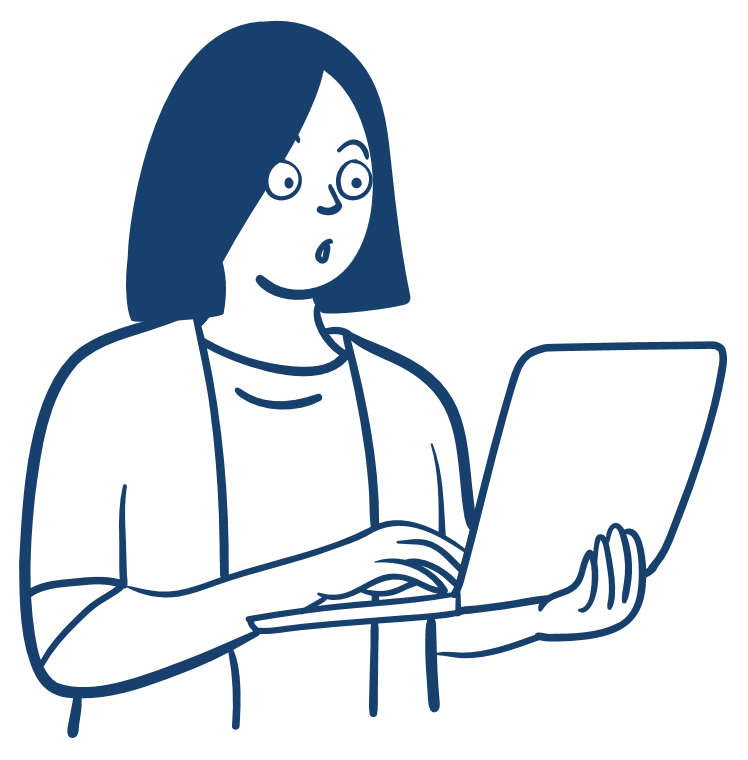 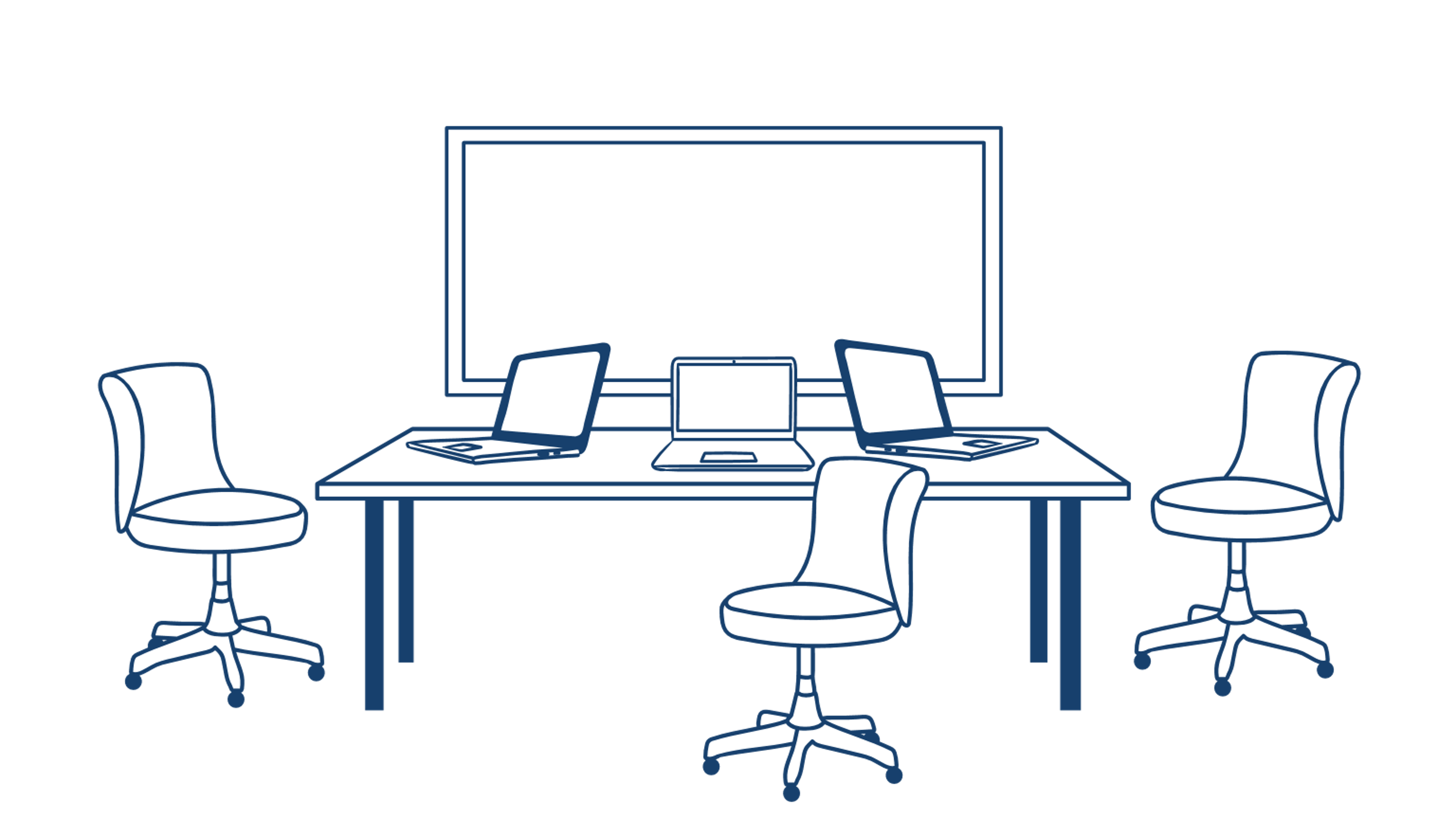 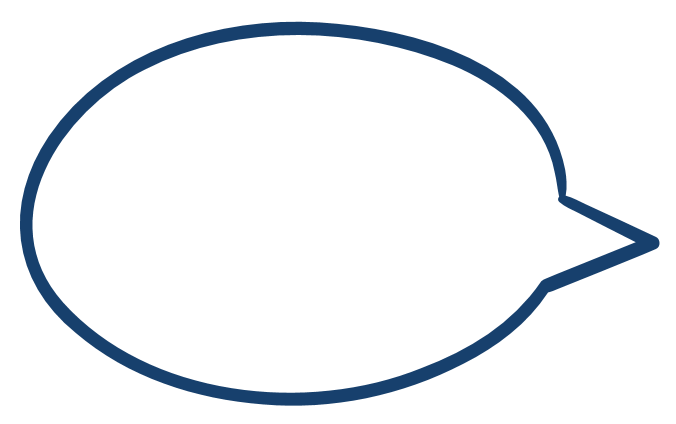 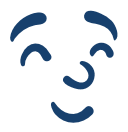 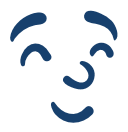 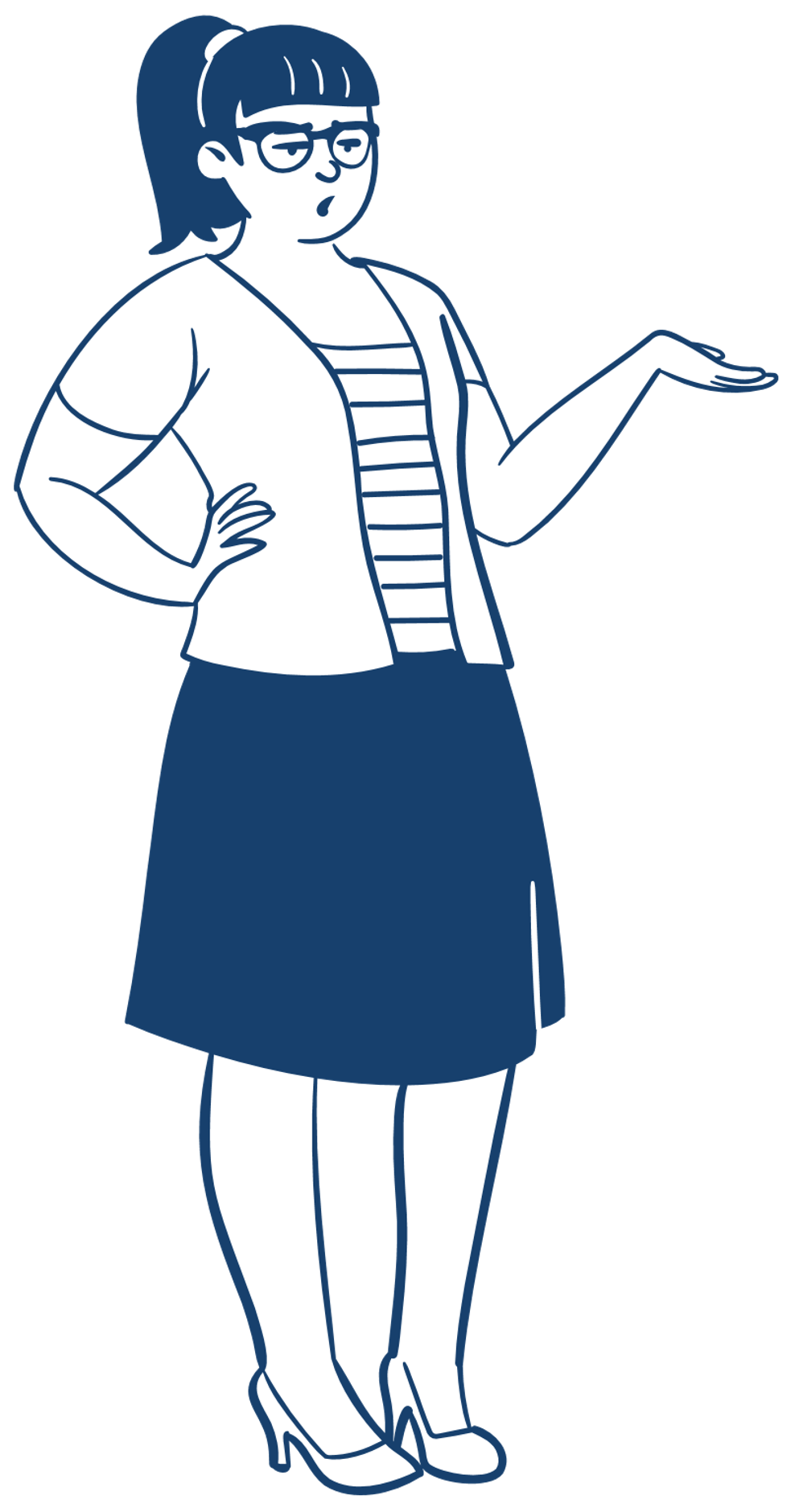 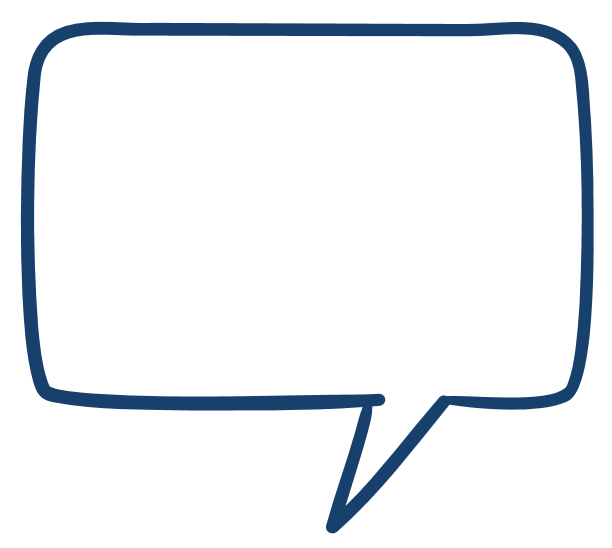 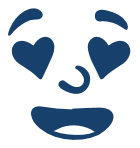 Kokouksen jälkeen
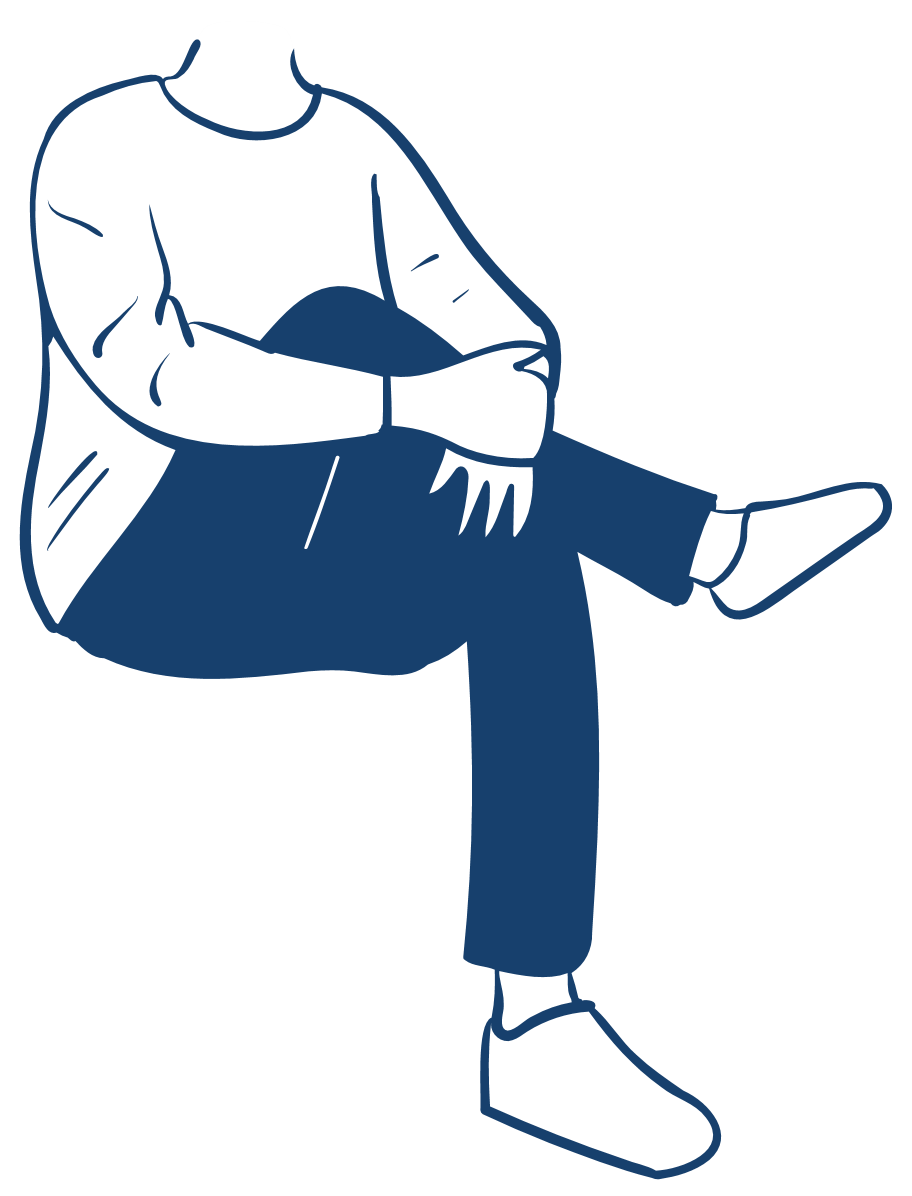 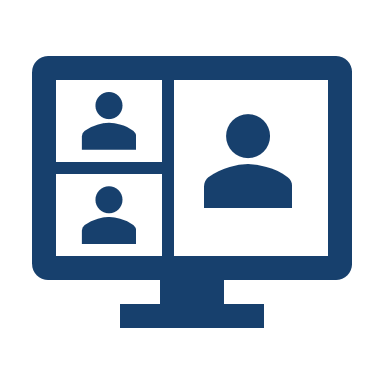 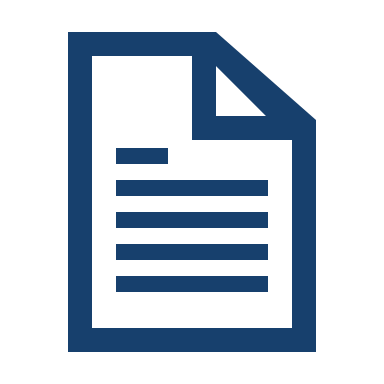 Taustamateriaali tiimipalavereihin
Yhteiset pelisäännöt
Keskitymme työskentelyssä käsiteltäviin aiheisiin ja kysymyksiin.
Muihin aiheisiin liittyvät ideat ja kysymykset otetaan talteen ja saatetaan oikean tahon pöydälle tai selvitettäviksi. 
Hoidetaan mahdolliset puhelut, sähköpostit ja kiireelliset muut työt kokoustilan ulkopuolella, esim. tauoilla.
Olemme kaikki samanarvoisia.
Näkemyksemme ja mielipiteemme ovat arvokkaita.
Ei ole tyhmiä kysymyksiä.
Kuuntelemme toisiamme ja arvostamme toistemme eriäviäkin mielipiteitä.
Pidetään yhdessä huolta hyvästä hengestä.
FOKUS
TILAA KAIKILLE
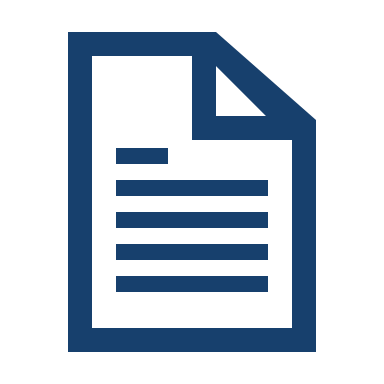 Taustamateriaali tiimipalavereihin
Vaikutuksen kehät
Asiat, joista emme voi päättää mutta joihin voimme vaikuttaa
Vaikutuksen kehä auttaa hahmottamaan ajatustoimintaa ja suuntaamaan keskustelua oleellisiin asioihin.

Sisin kehä: asiat, joista voimme päättää
Keskimmäinen kehä: asiat, joista emme voi päättää mutta joihin voimme vaikuttaa
Uloin kehä: asiat, joista emme voi päättää ja joihin emme voi vaikuttaa

Keskustelua voi navigoida vaikutusten kehän avulla: keskitytään asioihin, joista voimme päättää. 
Asiat, joista emme voi päättää mutta joihin voimme vaikuttaa voidaan viestiä eteenpäin taholle, joka voi asiaan vaikuttaa.
m
Asiat, joista voimme päättää
Asiat, joista emme voi päättää ja joihin emme voi vaikuttaa
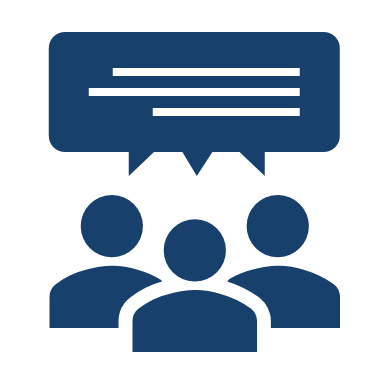 Kehittäminen viikkokokouksissa
Suorien asiakaspalautteiden käsittely
Alusta aiheen käsittely
Mahdollista keskustelu
Tunnistakaa korjaavat toimenpiteet yhdessä
Rohkaise tiimiä jakamaan suullisesti saatuja palautteita tiimikokouksissa ja viestintätyökaluissa (esim. Teams).
Positiiviset palautteet ovat kaikkien ilo, niitä saa juhlistaa!
Kehittävistä palautteista voi oppia, pohtikaa yhdessä niihin ratkaisuja keskustelemalla palautteista viikkokokouksissa.
Tarvitseeko palautteen pohjalta tehdä korjaavia toimenpiteitä? 
Sopikaa kuka tekee ja mitä. Sopikaa milloin seuraavan kerran käytte yhdessä läpi korjaavan toimenpiteen etenemistä ja tilannetta.